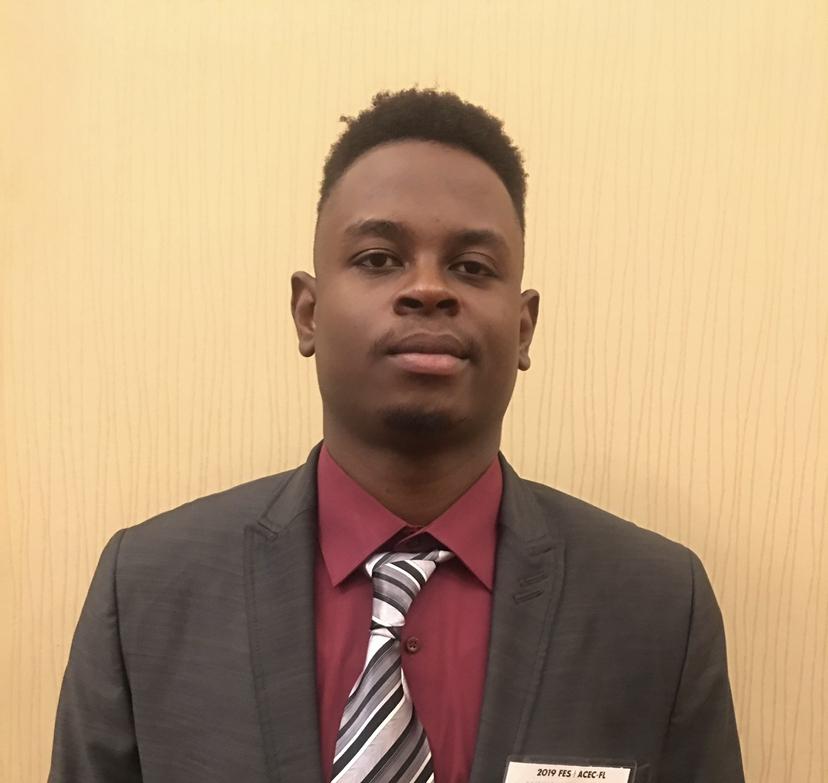 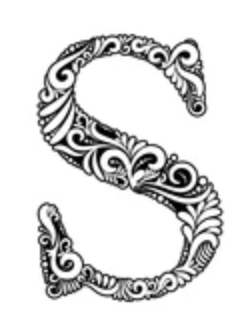 DroneX
Visual Drone Detection System
Youssef Barsoom - Computer Engineer
Nicholas King - Electrical Engineer
Harrison Kennedy - Electrical Engineer
Stephan Saturne - Electrical Engineer
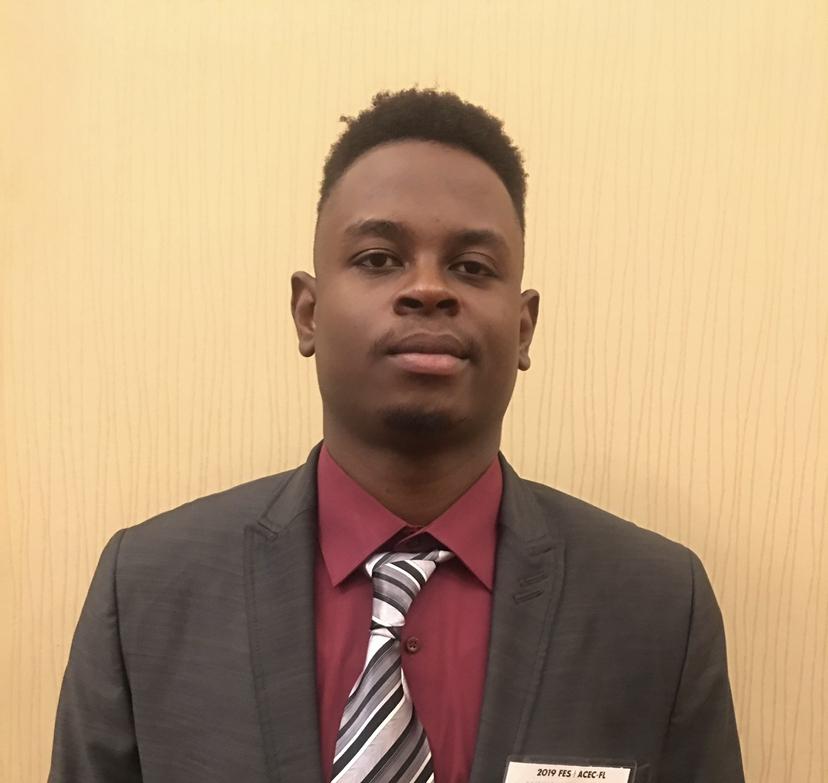 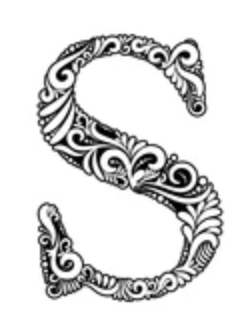 Motivation
What is a Drone Incursion?
Drone incursions are any occurrence of a drone near an aircraft at anypoint in the flight. 
The FAA receives over 100 reports per month of drone sightings, from pilots, citizens, and law enforcement. A number that has dramatically increased over the last two years.
The possibility of people using drones for mal-intentions is growing by the day as the use of drones also grows. 
As of today there is no solid system in place at airports, sporting events, or schools where they can safely detect a drone and deal with the problem before bad things happen.
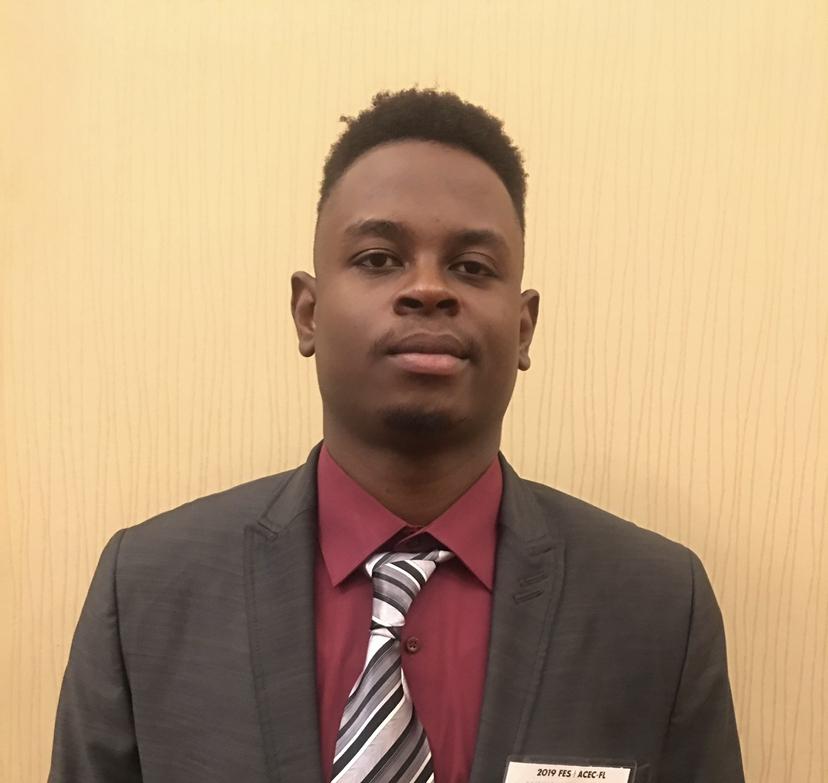 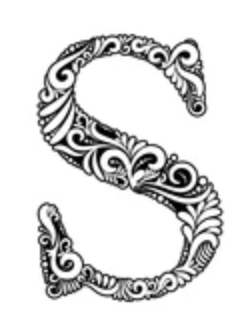 Motivation
We want to engineer a system that visually sees drones in the area and can immediately alert the users of the system. 
We will accomplish this by using machine learning to decipher between other objects that our cameras might pick up on such as birds, planes, helicopters, etc. 
Once the system decides that it is looking at a drone, it will alert our system.
When the users are notified of the drone in the area they can take necessary steps to remove the drone from the area.
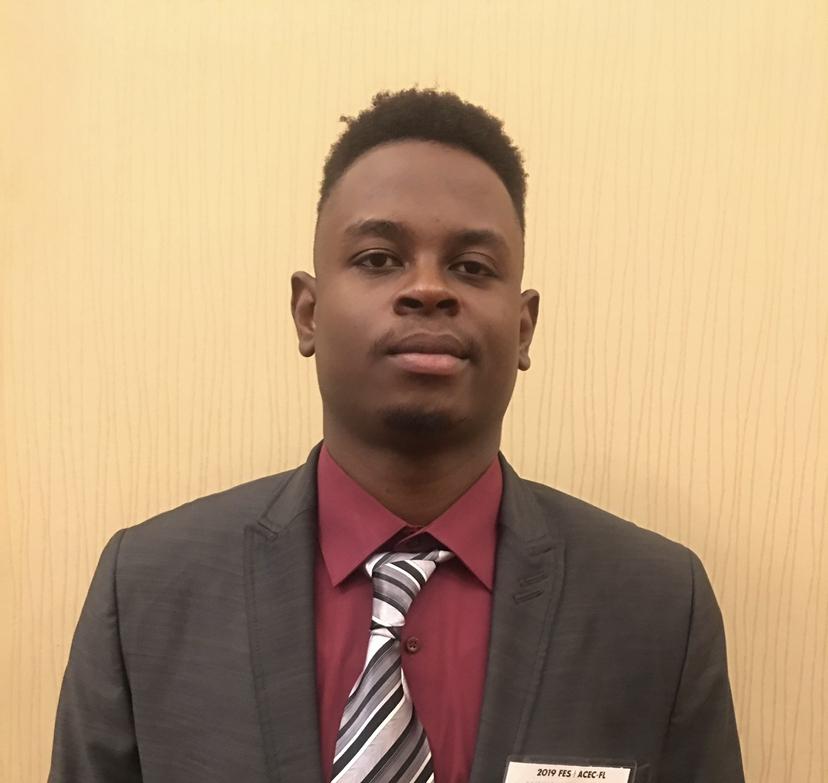 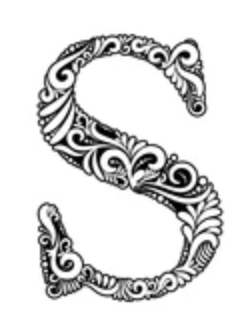 Goals and Objectives
Provide a safe and effective solution to drone incursion detection at secure locations.  
The system will be affordable in its final iteration although initial development of the product proved to be expensive.
The system will be low maintenance.
The system will be water resistant, withstanding the outside environment.
The system will run with the use of a DC power source
The camera will record a live feed of incursions
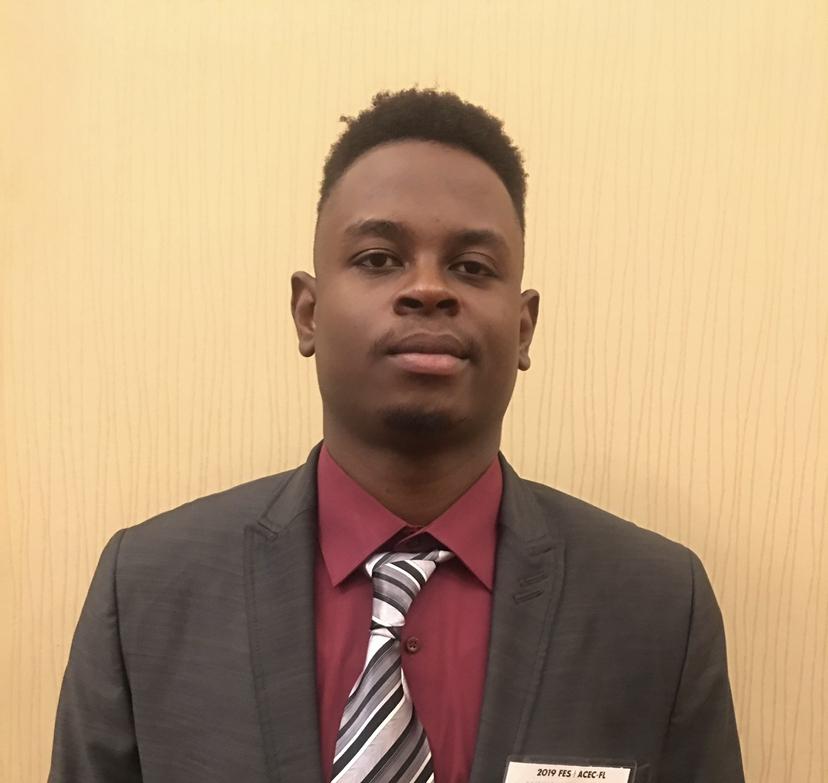 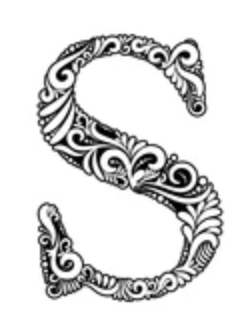 Goals and Objectives
When a drone is detected our system will notify the network and begin sending the live video to the server.
The Wifi module is used to send the video feed, due to destruction of the Cellular module
This server will record the video and upload to the website along with an alert of a drone in the area.
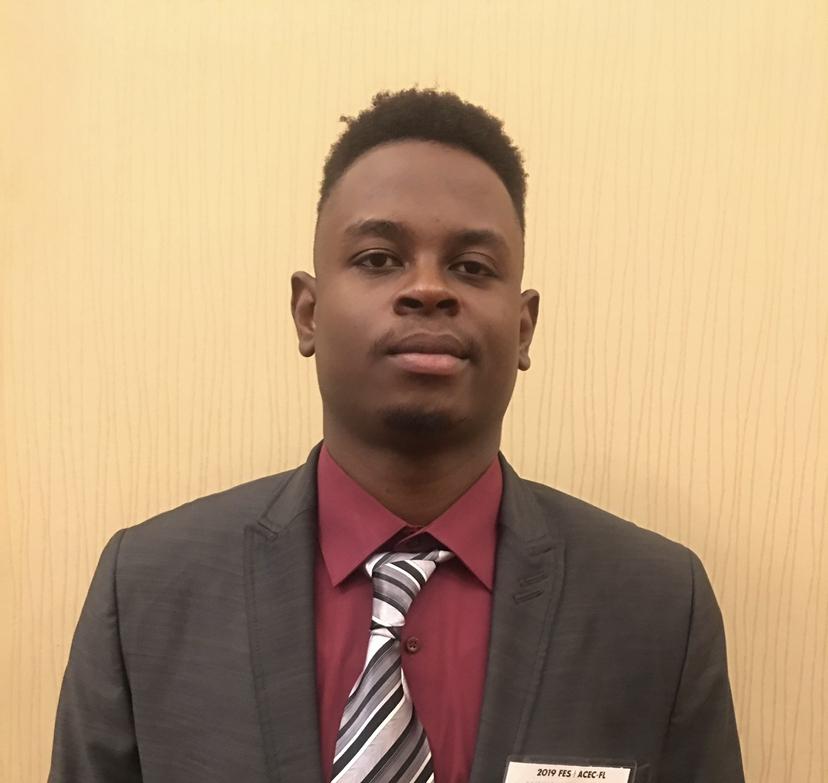 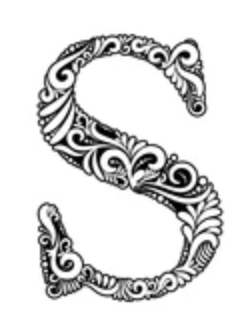 Goals and Objectives
After a drone is detected and the drone is lost or out of range, the system will record for 10 more seconds and will then shut off. 
The DroneX website will be a user-friendly interface that will raise alerts when drones are detected.
The website will also show all previous drone incursions, the date and time of incursion, as well as the duration of the incursion.
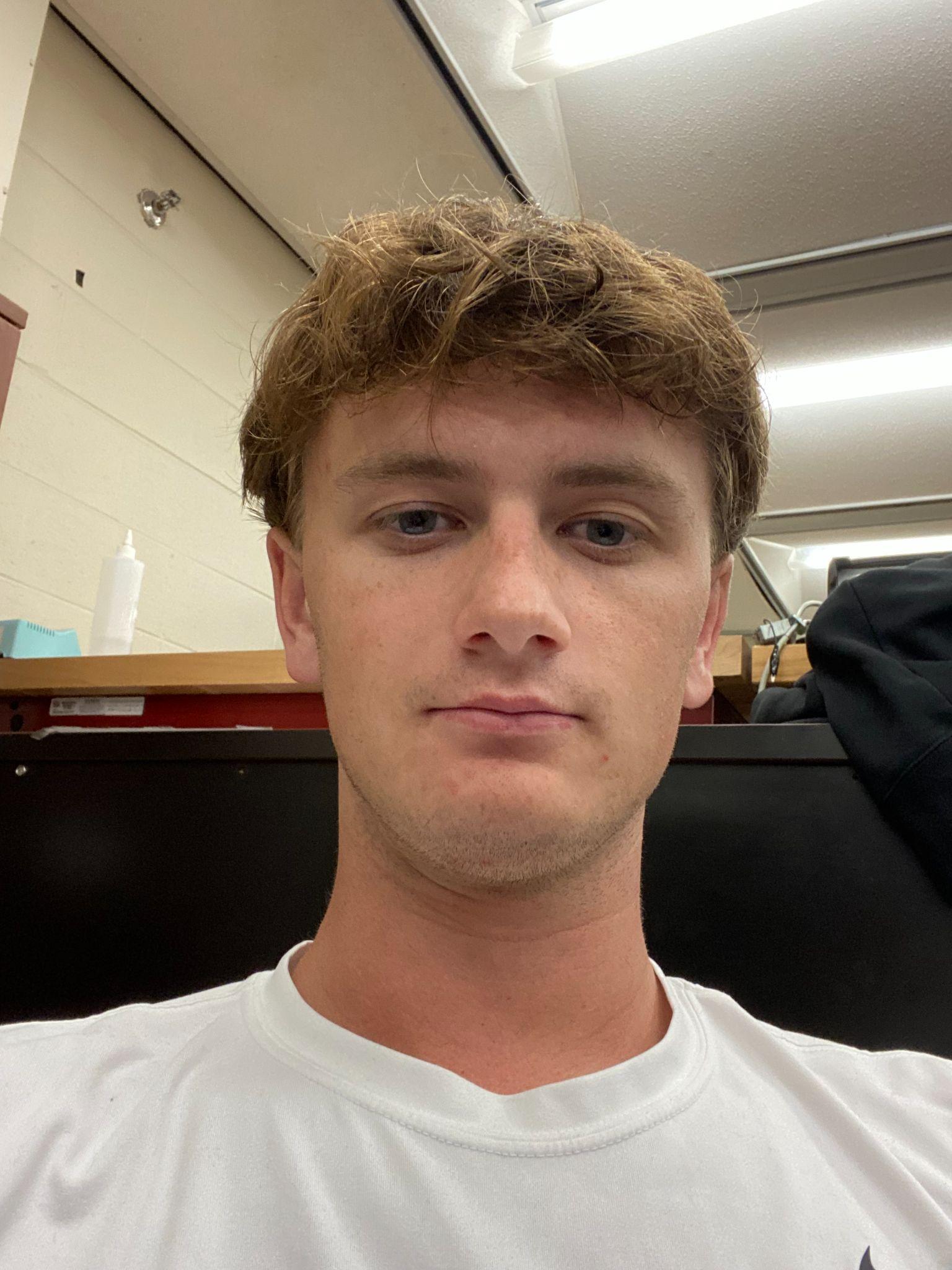 Specifications
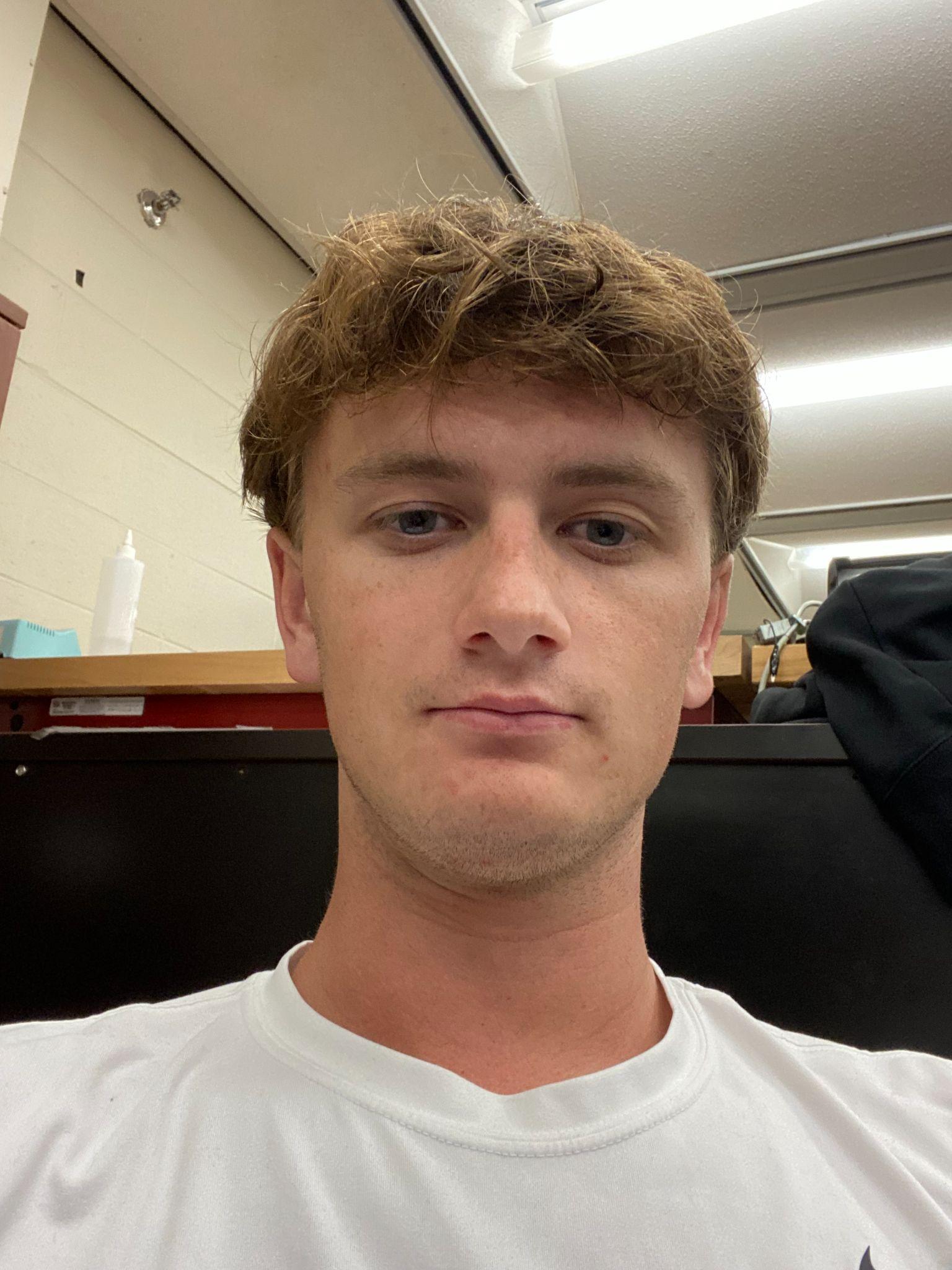 Hardware Block Diagram
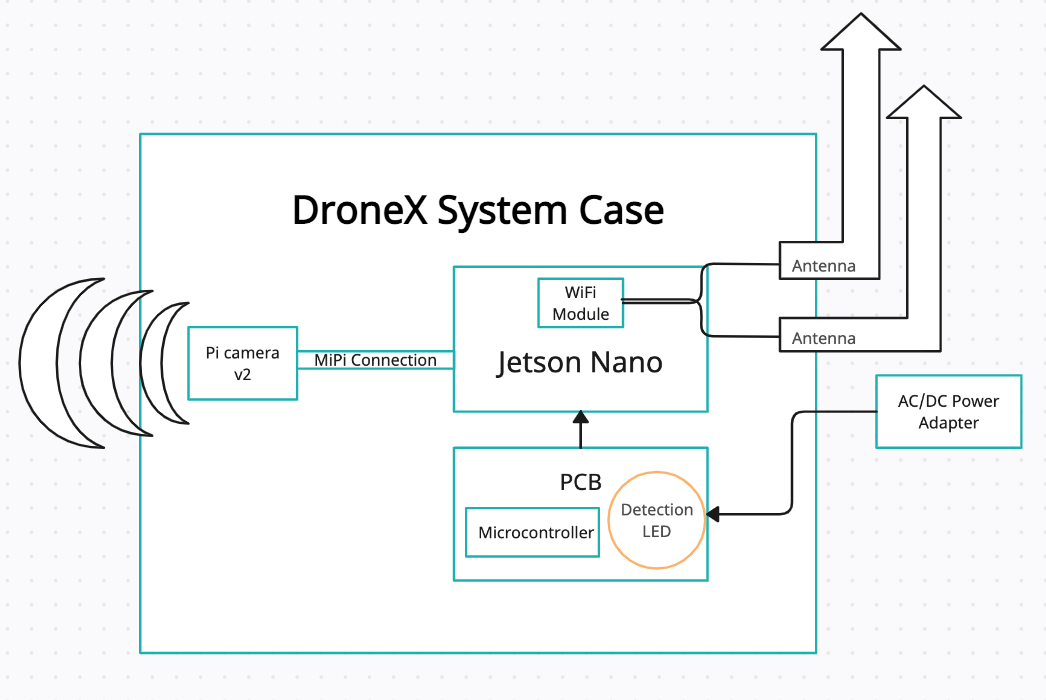 AC/DC Power Adapter
PCB (Power System)
Jetson Nano Module by NVIDIA
Wireless Module 
Pi Camera
Antennas
PCB
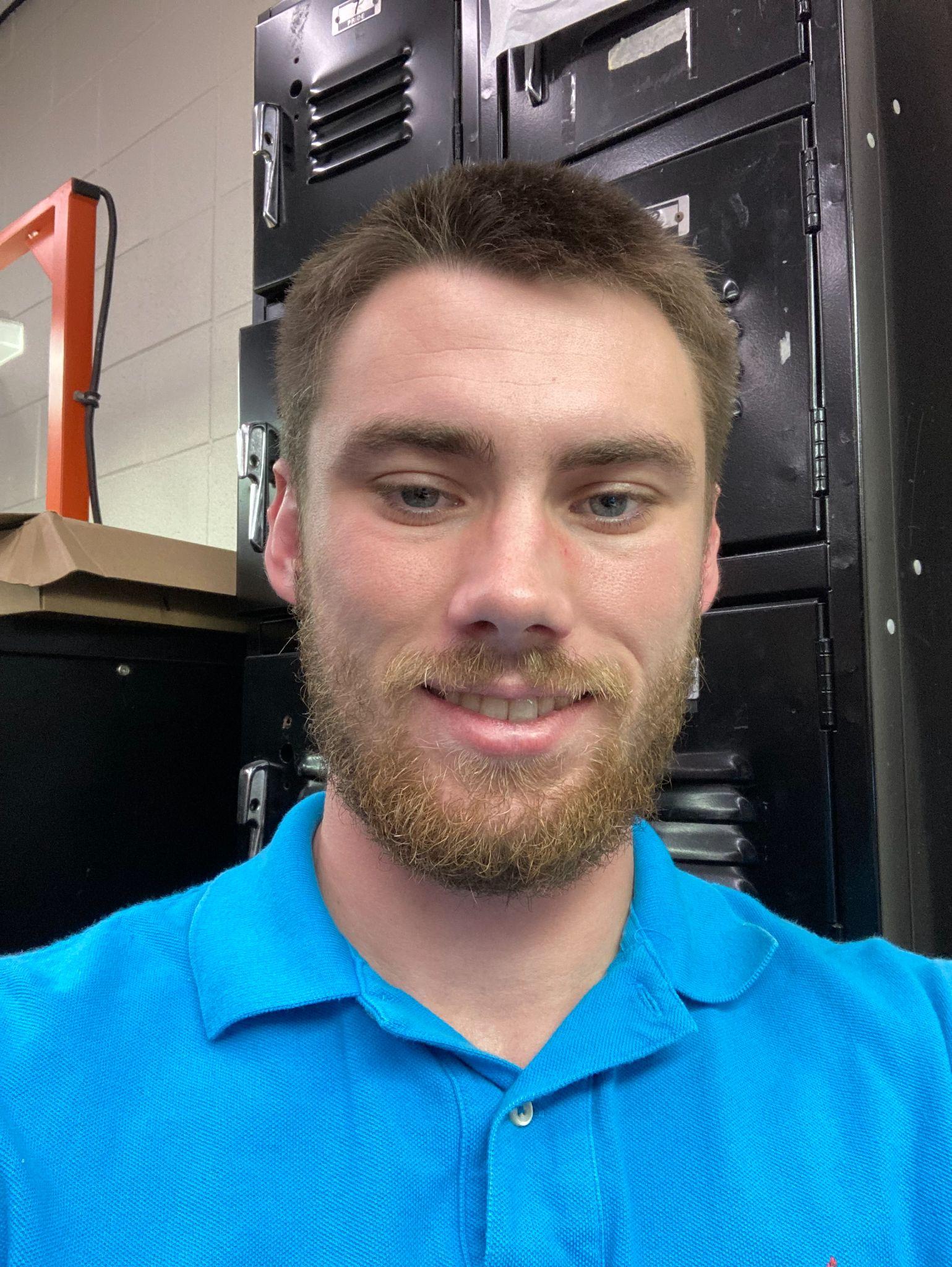 Machine Learning assistant device
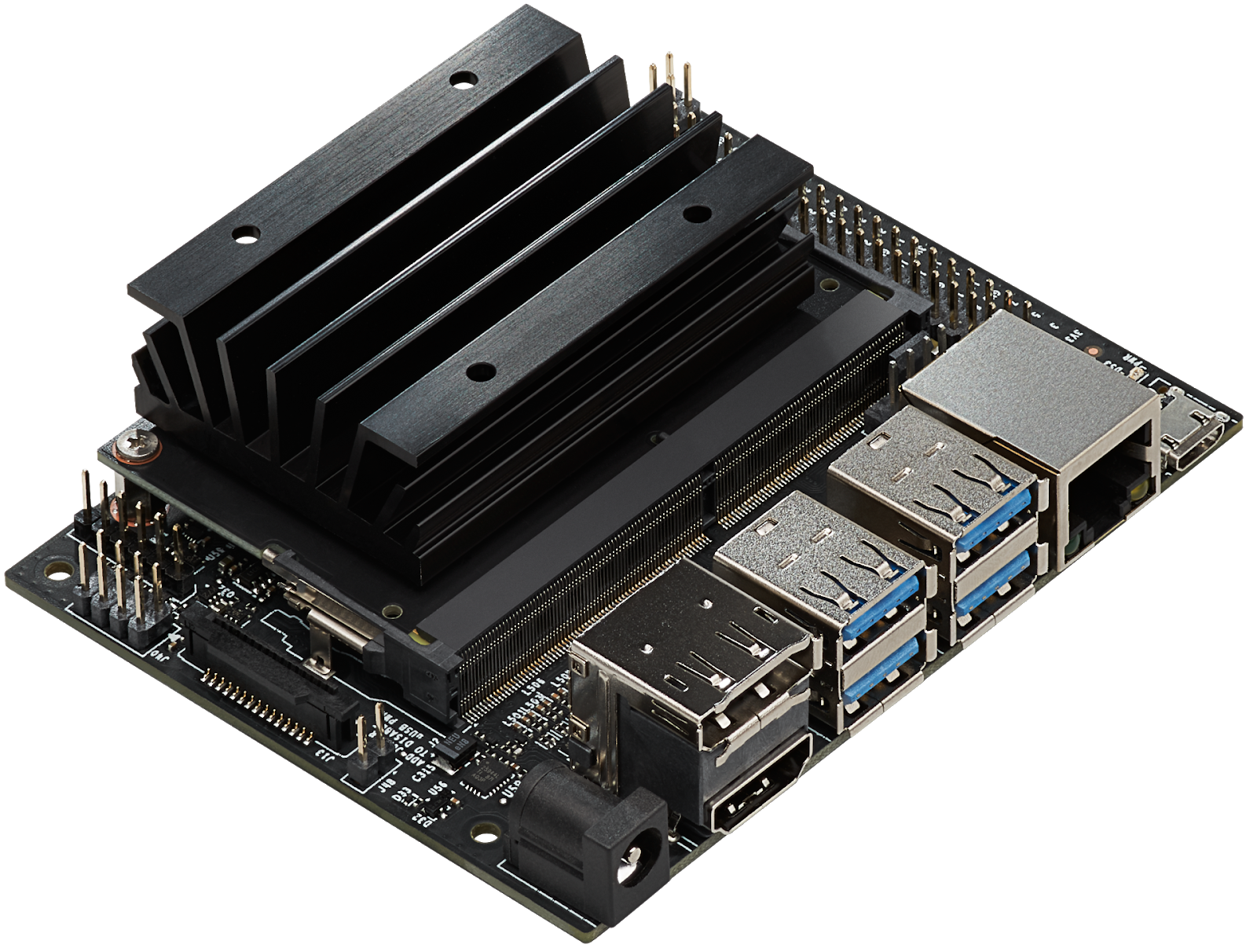 [Speaker Notes: Required a device that can run multiple machine learning algorithms at the same time. Ideally with a lower power threshold. Also needed to have the capability to have 2 cameras connected to the device.]
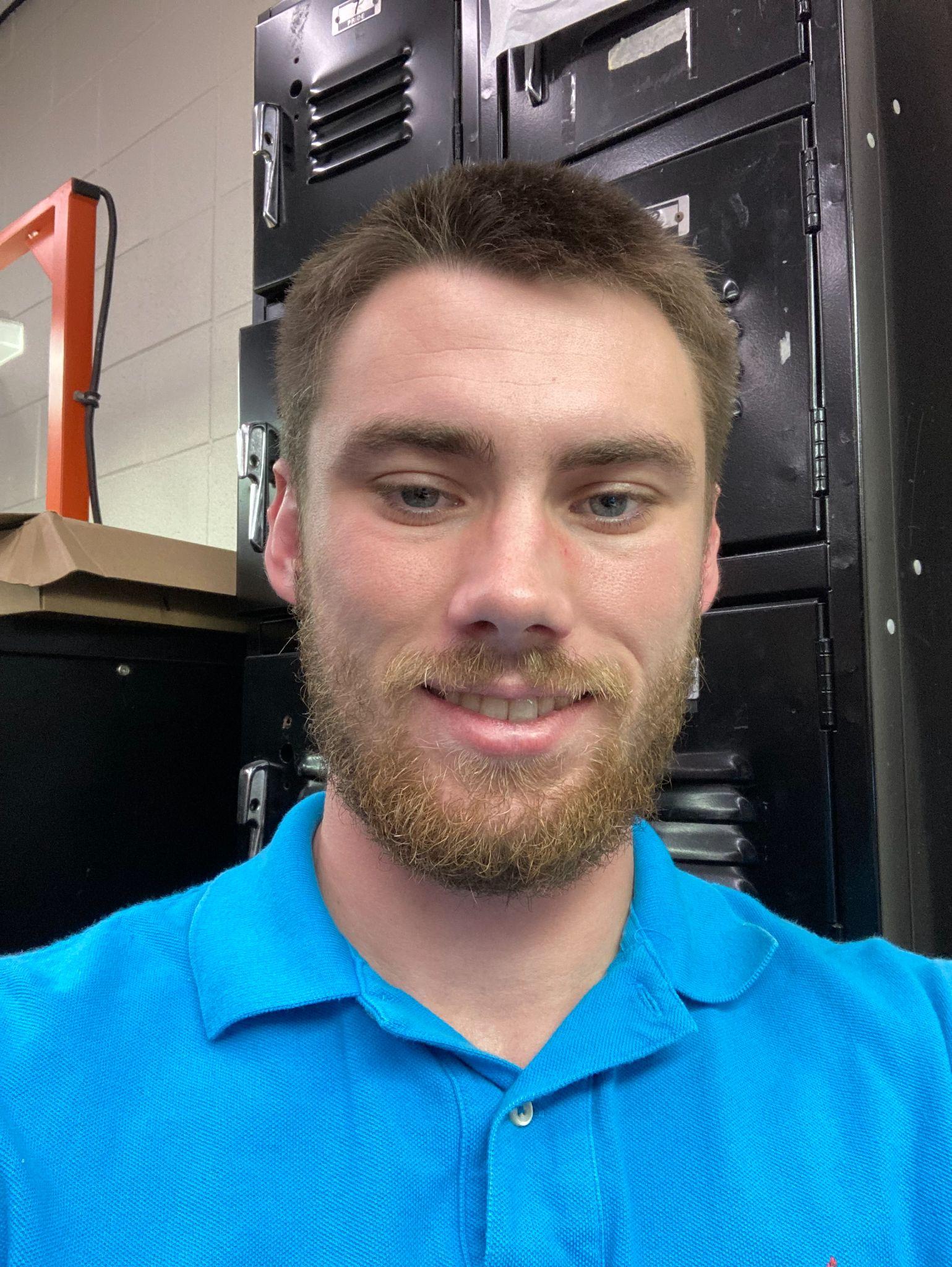 Visible spectrum camera
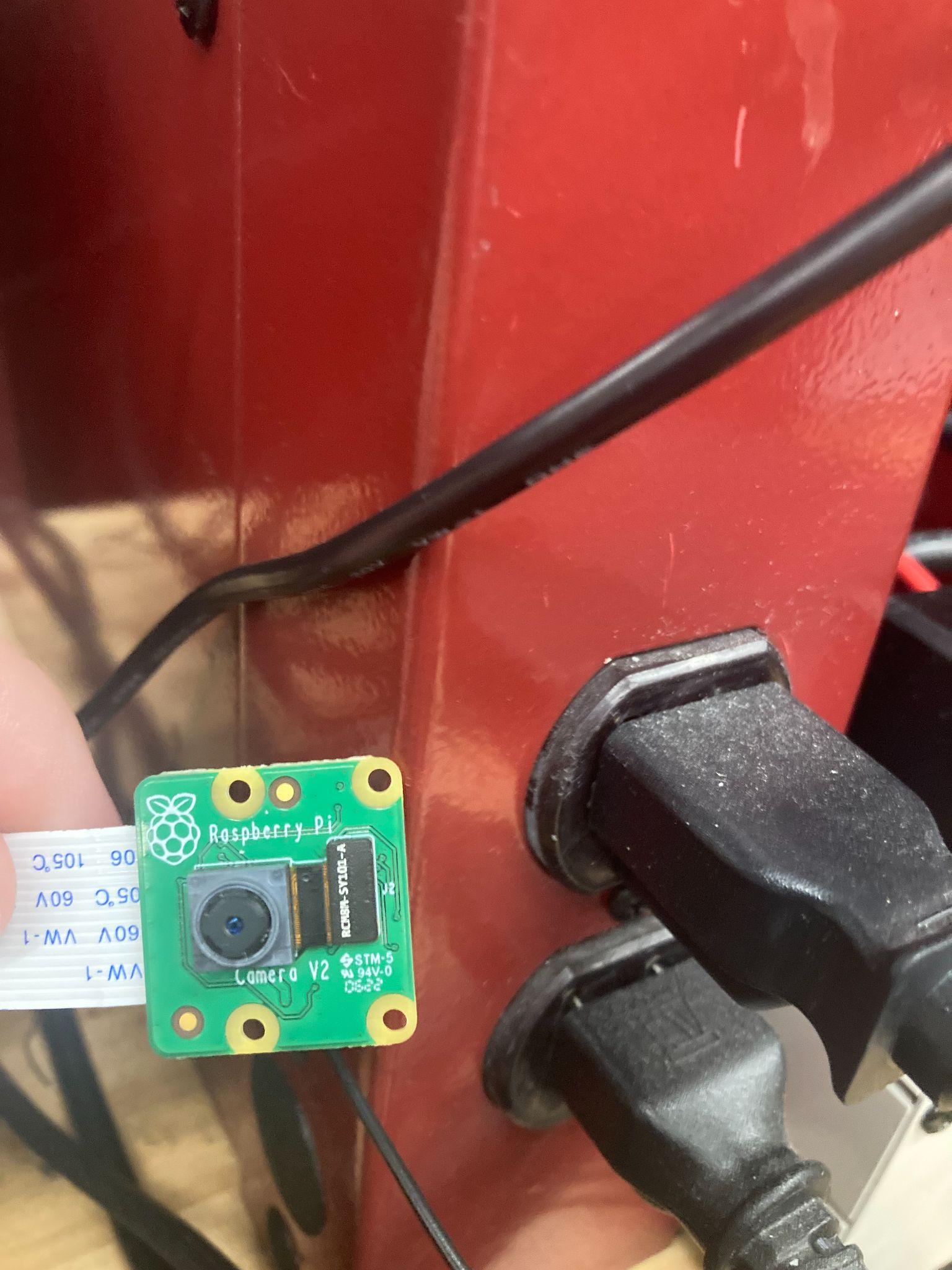 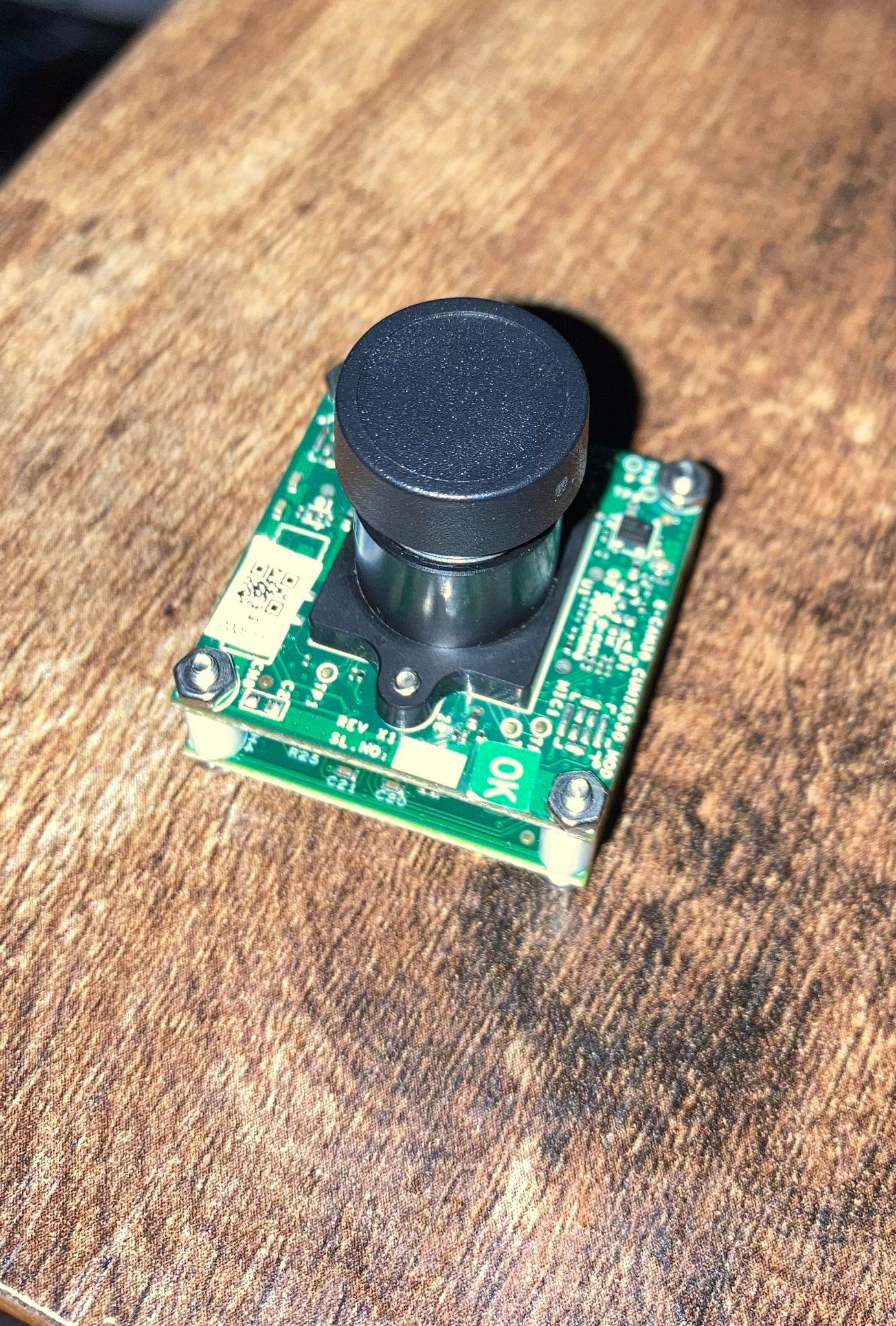 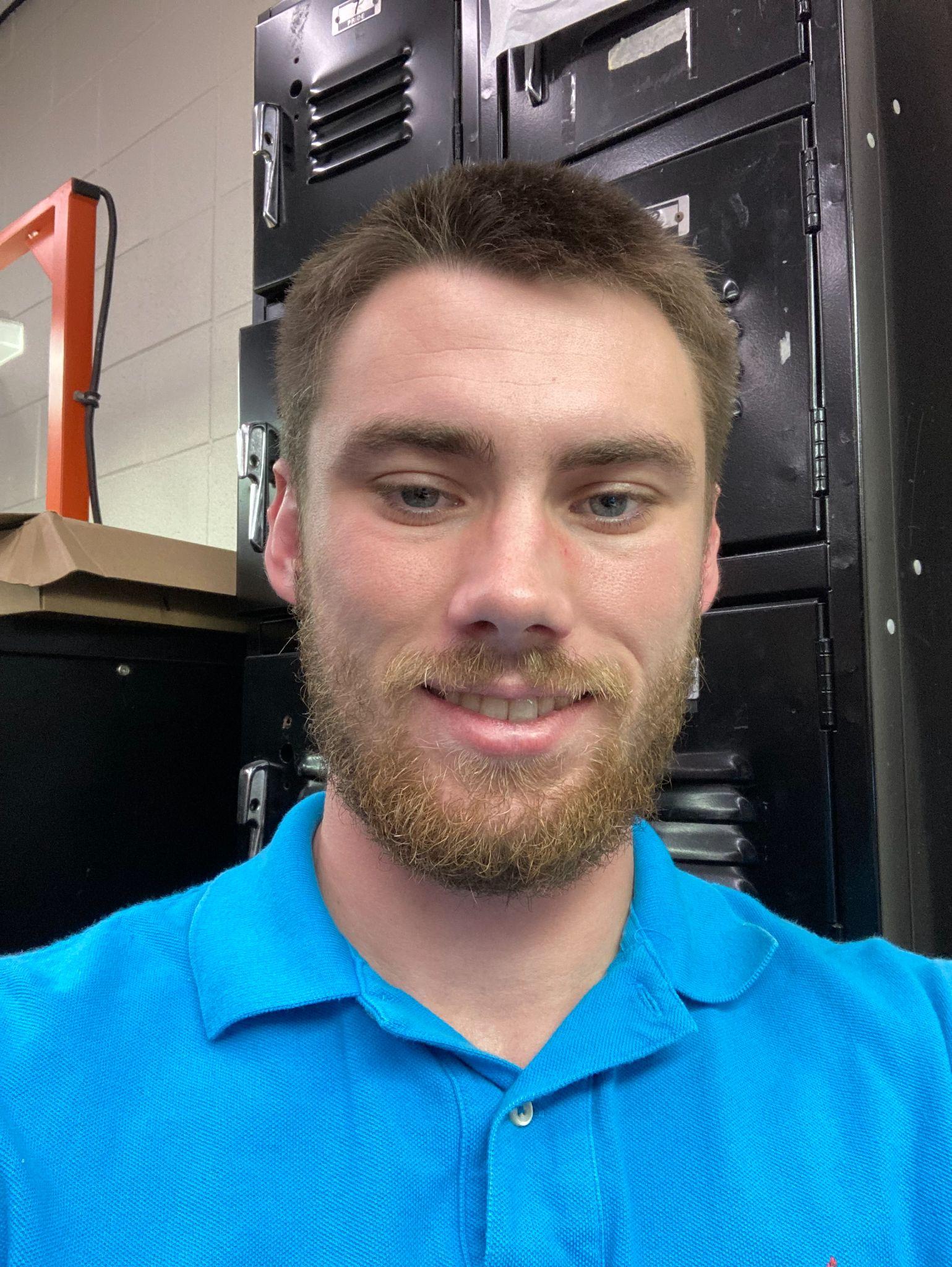 Communication Module
[Speaker Notes: The cellular module we chose]
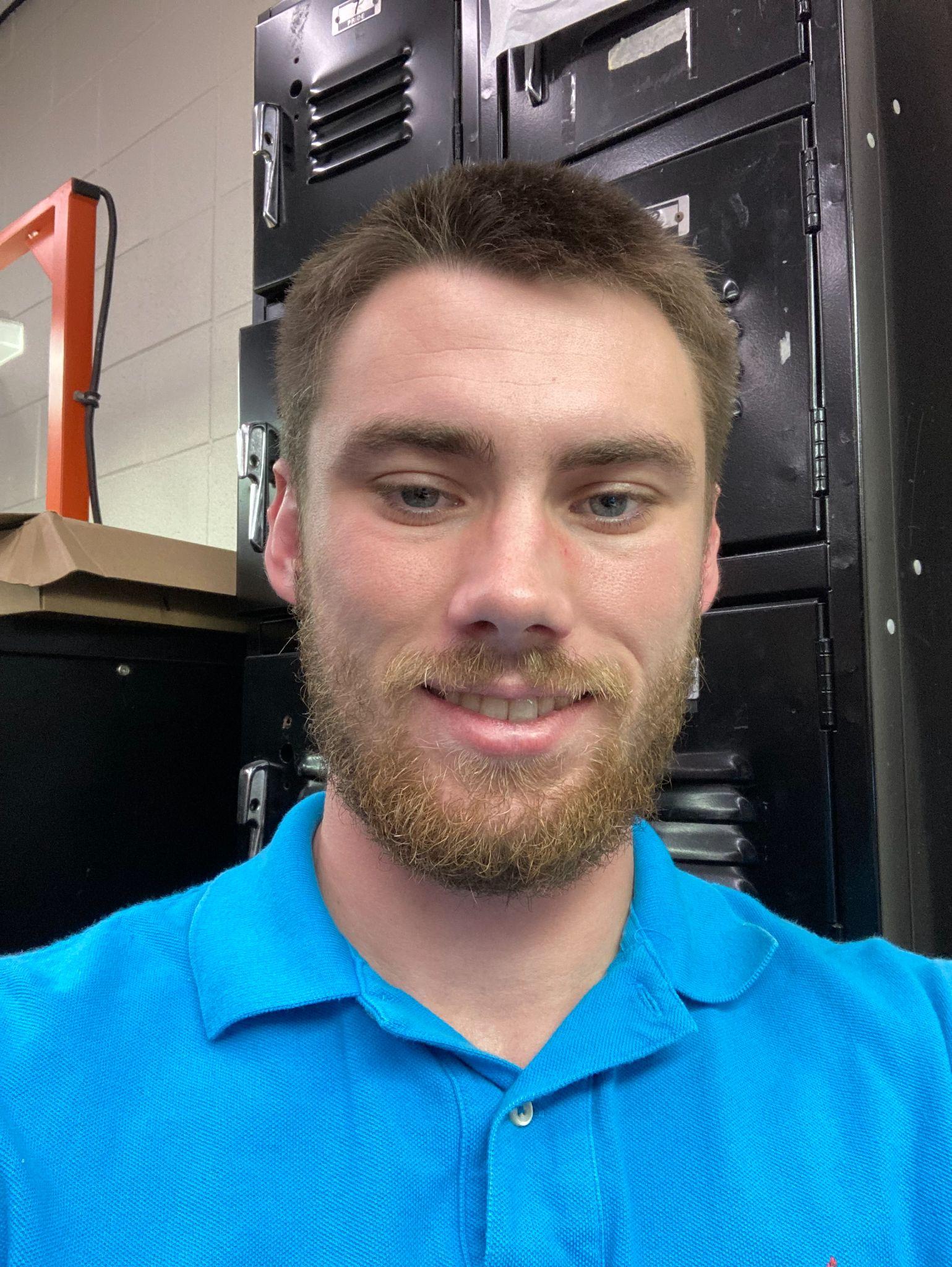 MCU Selection
We originally chose the MSP430FR6989 module for our board
It was chosen due to its flexibility having multiple UART I2C and I/O pins for us to use as well as a dev boards already purchased which made prototyping easier.
The microcontroller original supplied a UART connection between the Jetson and the Cellular Module but due to the breaking of the cell module the Msp430FR6989 lost its functionality in our project.
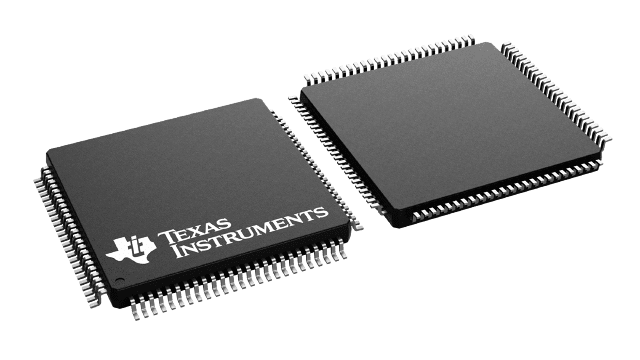 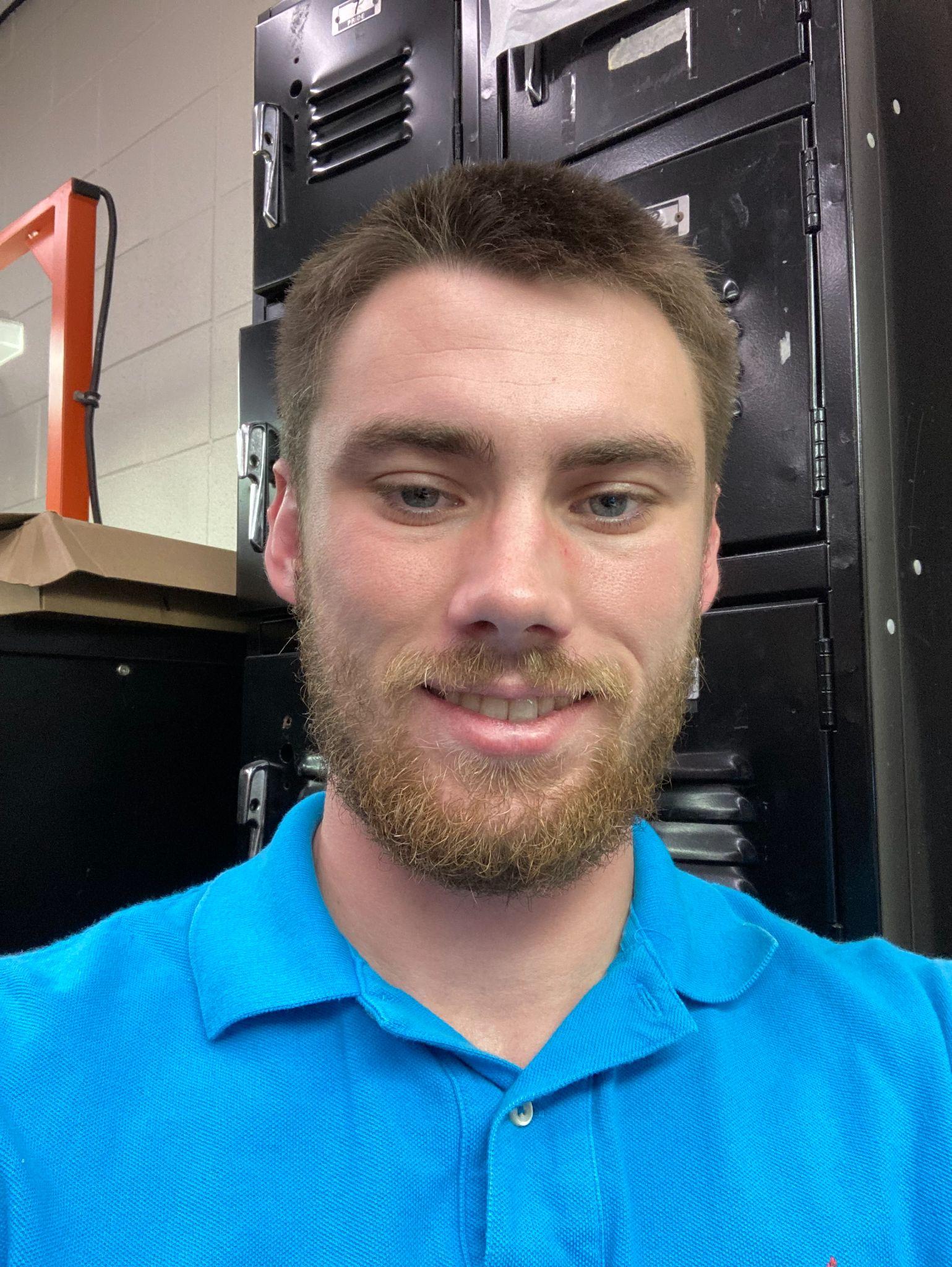 PCB DC input schematic
This component allows for a male DC jack to be inserted into our system to power our system. The diode was replaced with a zero ohm resistor to test input voltage and current but the capacitors are maintained to ensure voltage is stable within the system.
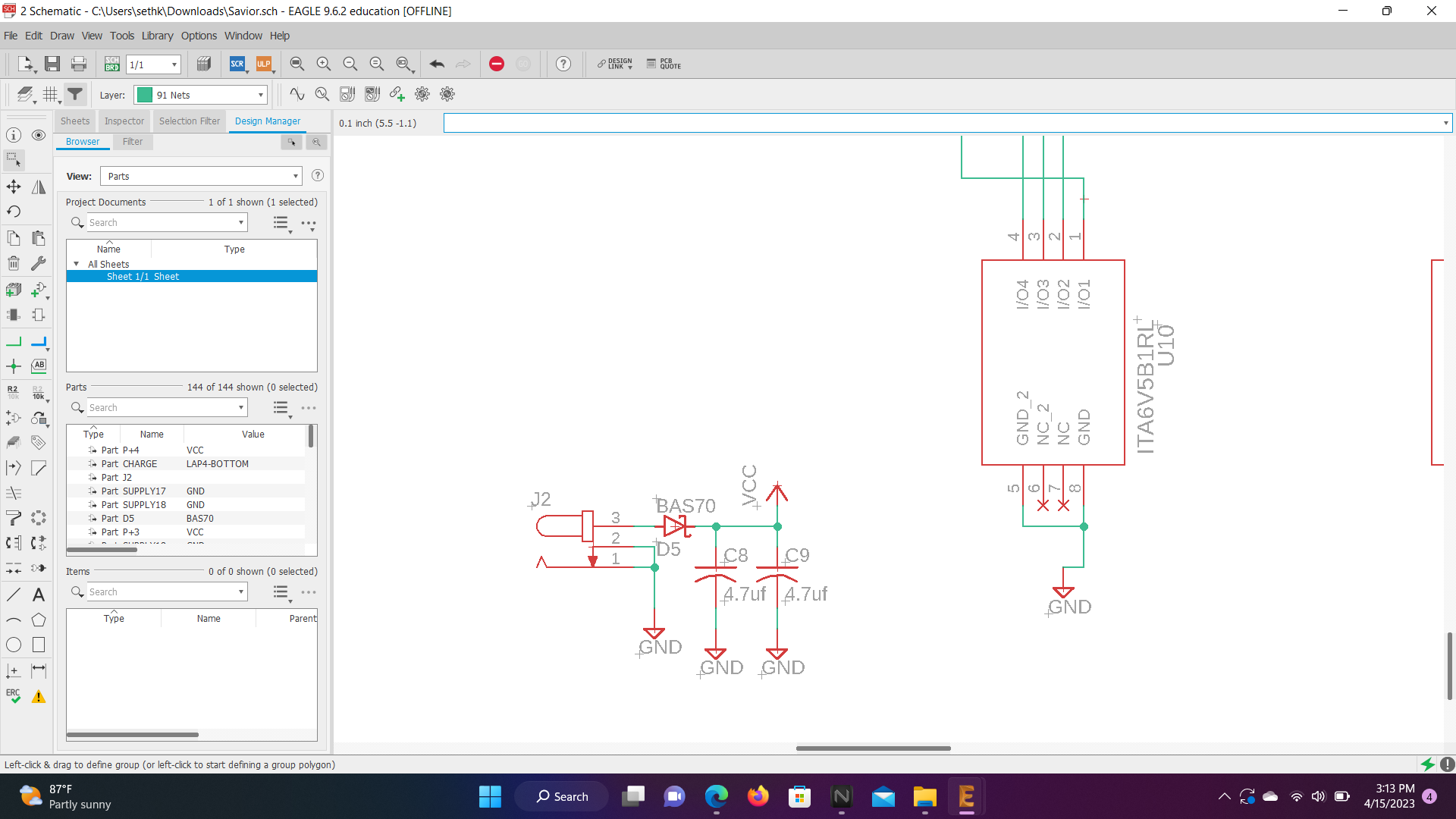 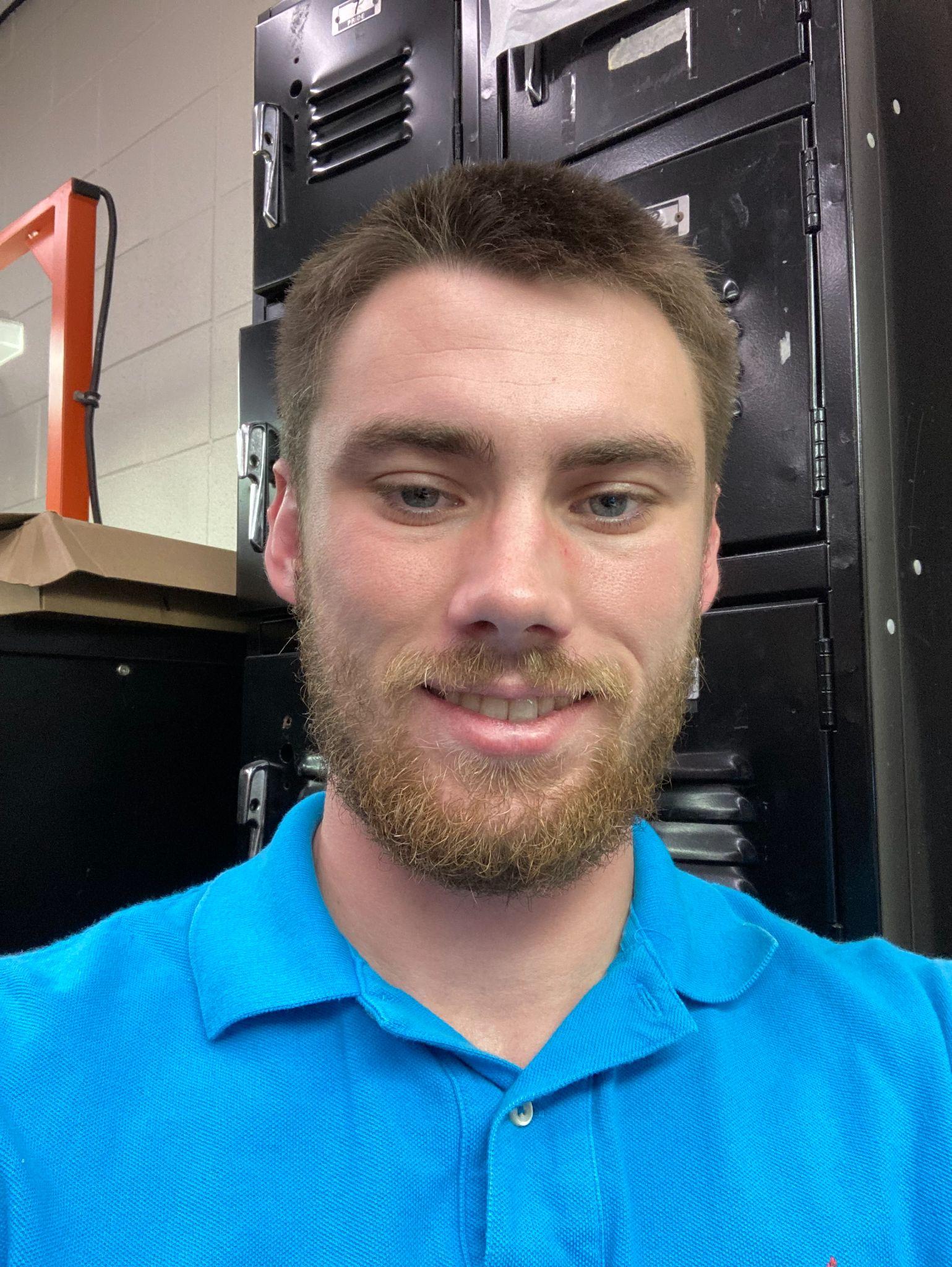 Power Regulators
We originally designed 3 voltage regulators: 3.3V, 3.8V, 5V,
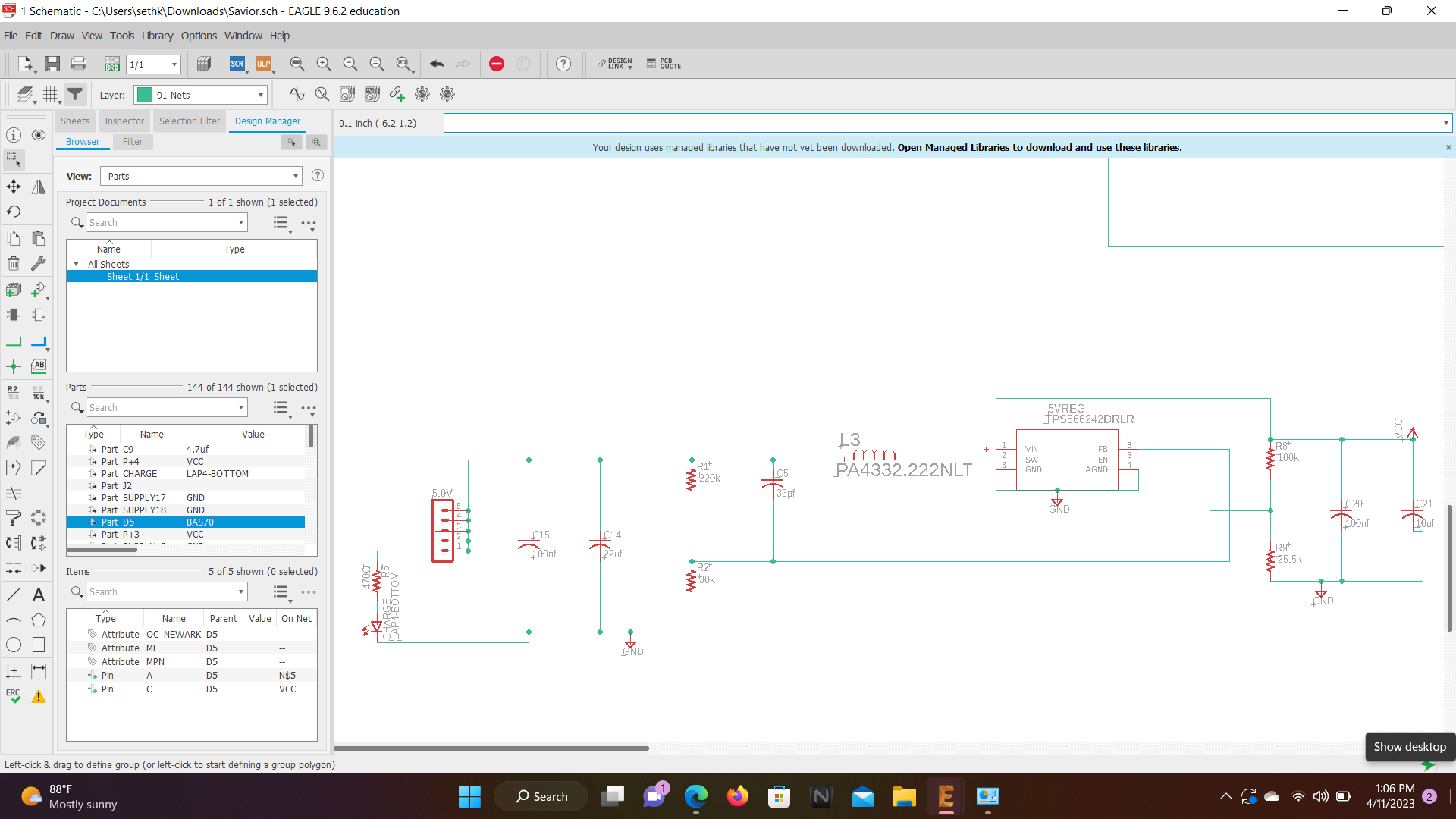 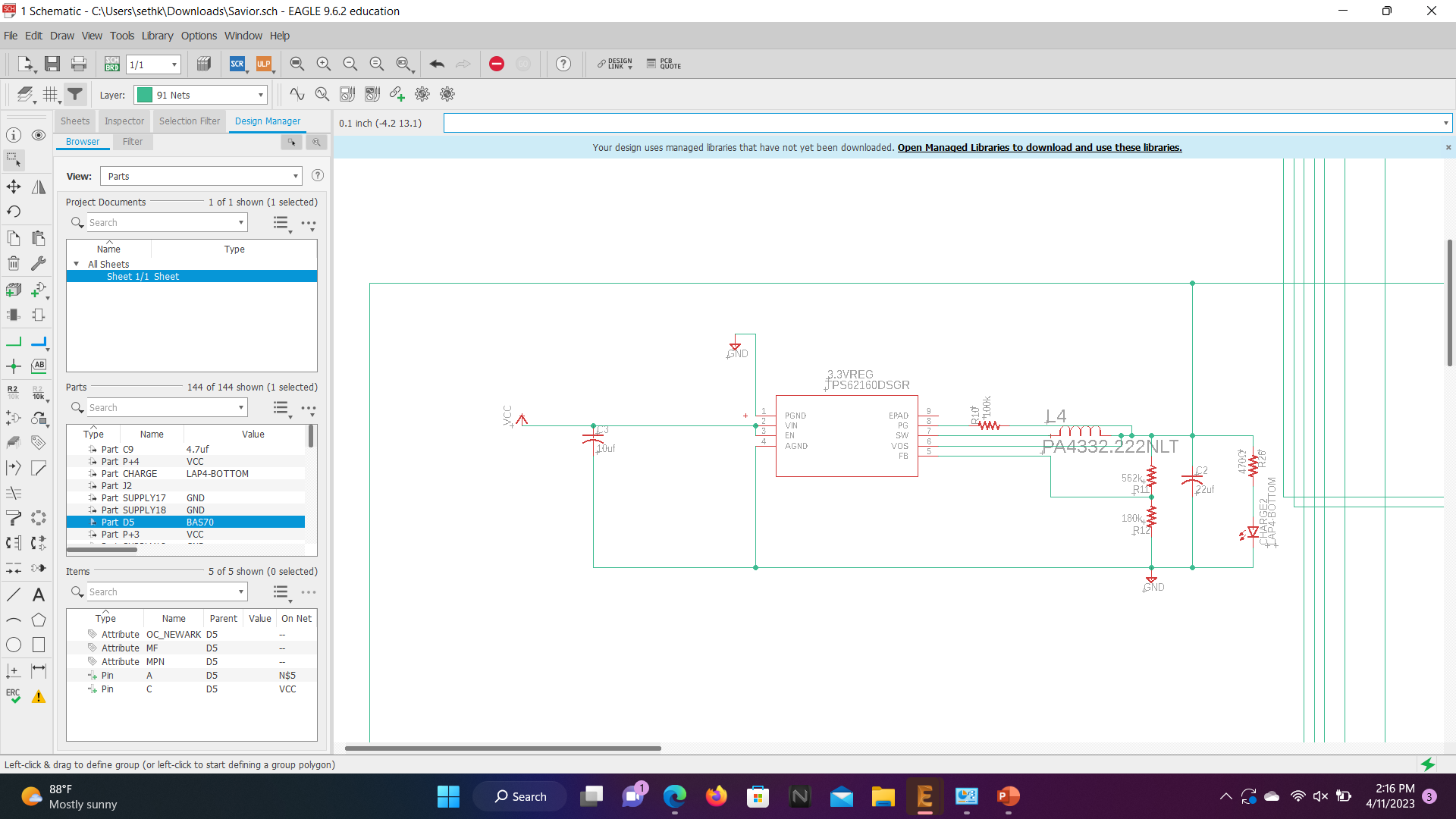 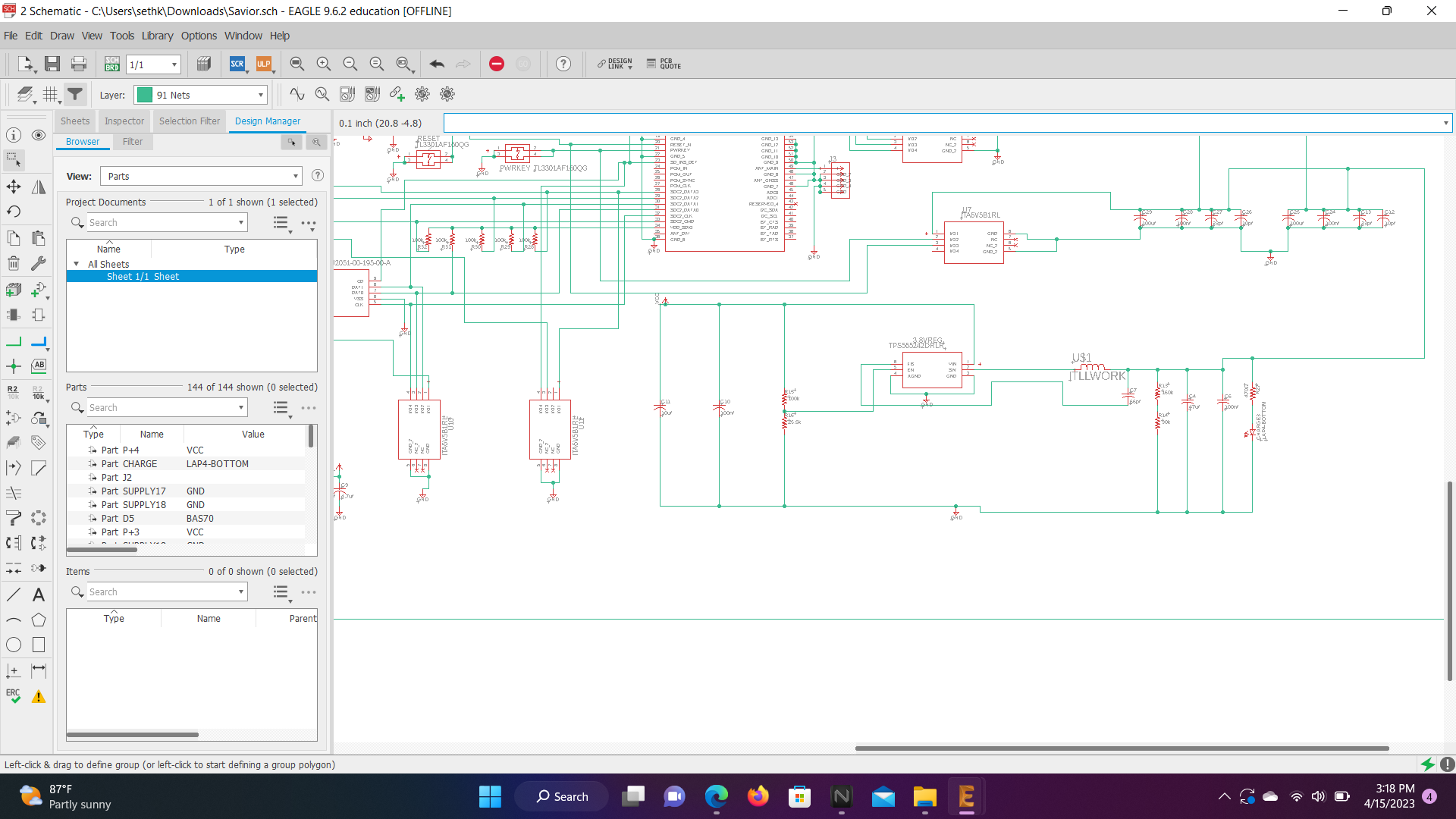 [Speaker Notes: Using the Webench development tool we selected the 3 voltage regulating circuits to implement into our design. The 3.3 volt regulator is going to power our microcontroller the 3.8 V will power our cellular module and the 5 V will power the jetson nano. Which in turn also powers the 2 cameras we are using.]
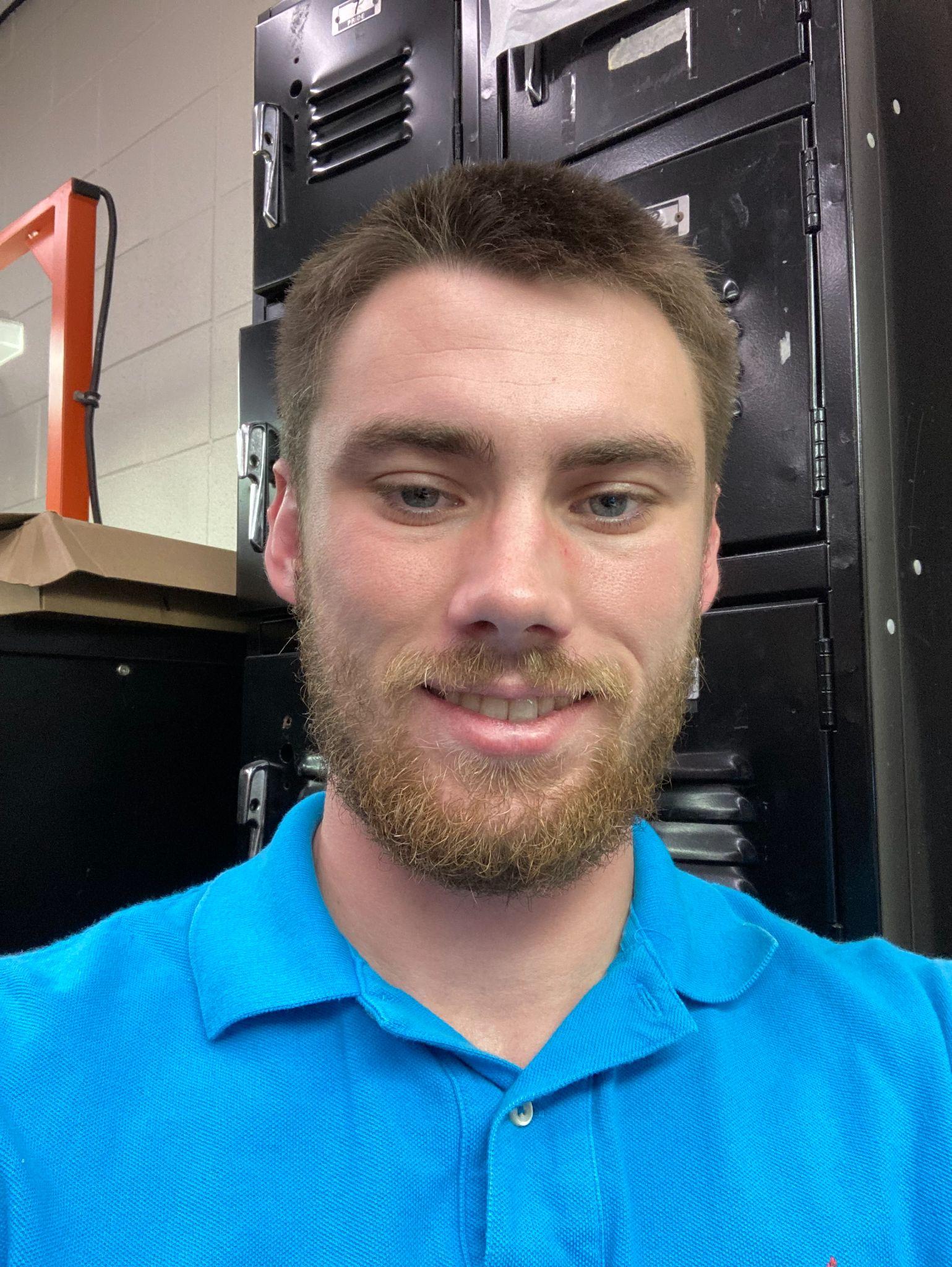 Power Consumption
Power Consumption was a metric of interest for our project as we explored the possibility of powering the system using a solar battery combination. Upon further research with an average cost battery and solar panel we could only maintain operation for 1.5 hours. This was because the Jetson Nano required a constant power of over 10 watts. Thus we changed our focus to a wall outlet operated system.
[Speaker Notes: The Jetson nano will be the highest cost component when compared to the other components on the board]
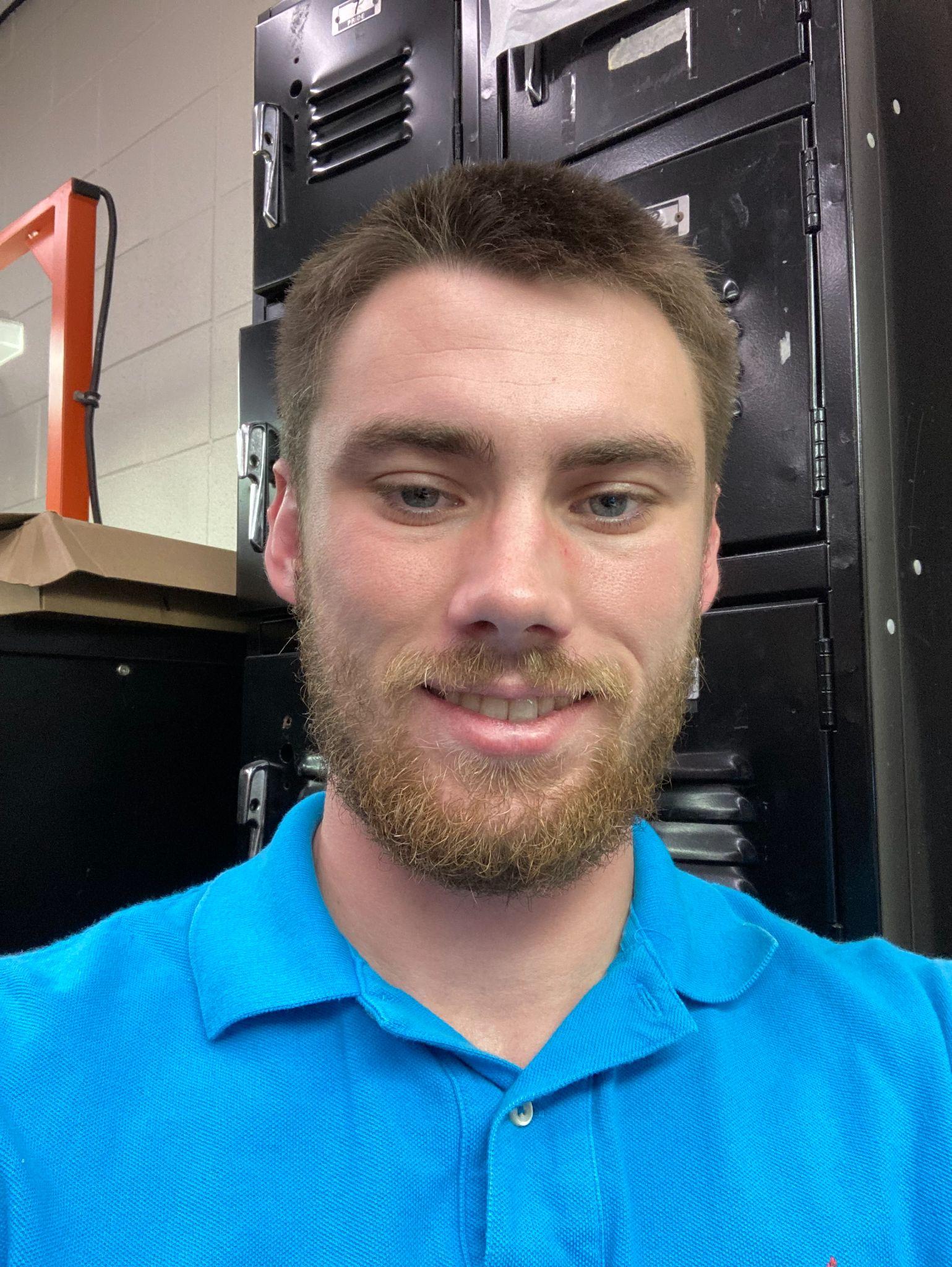 Overall PCB Schematic
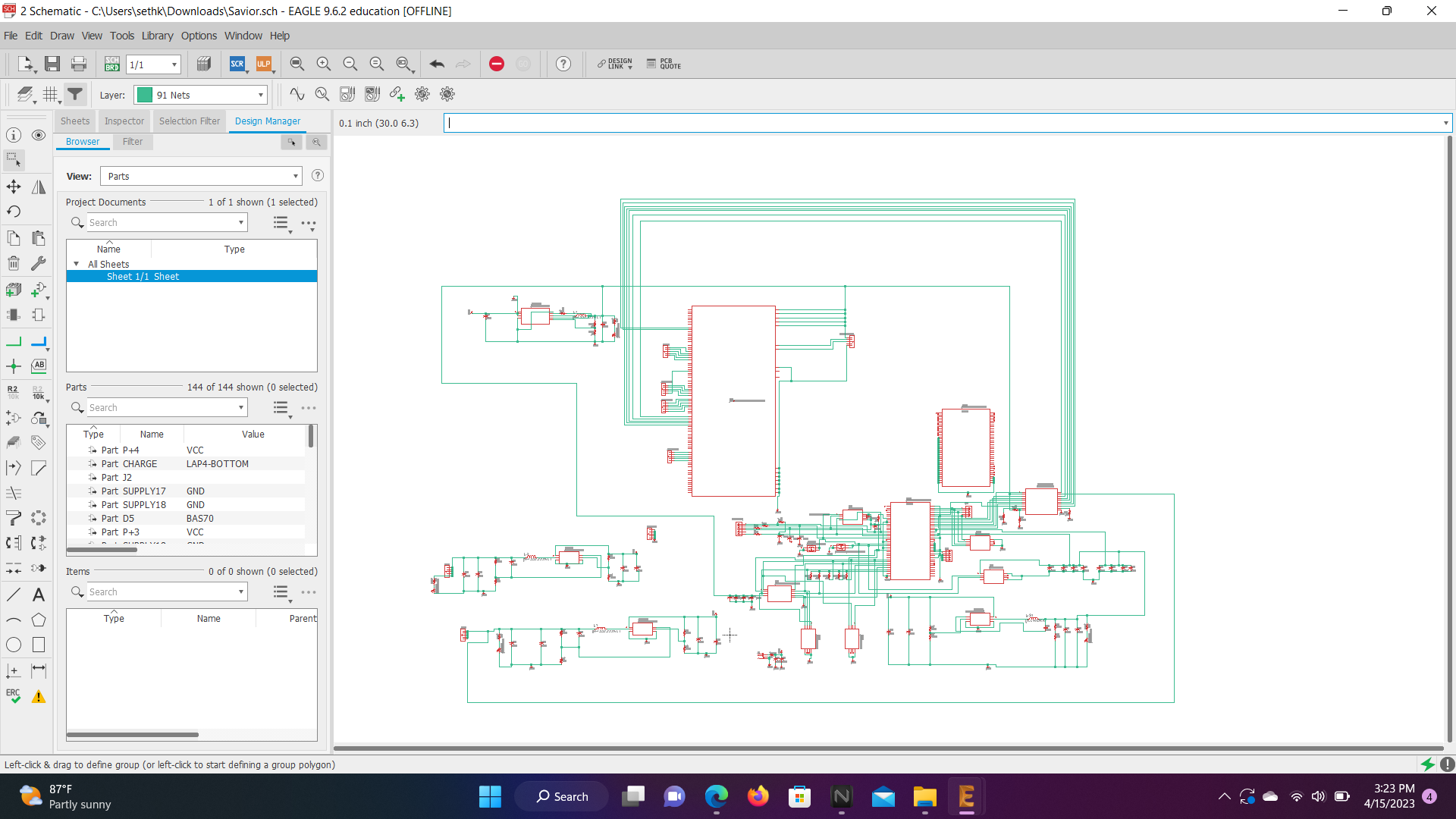 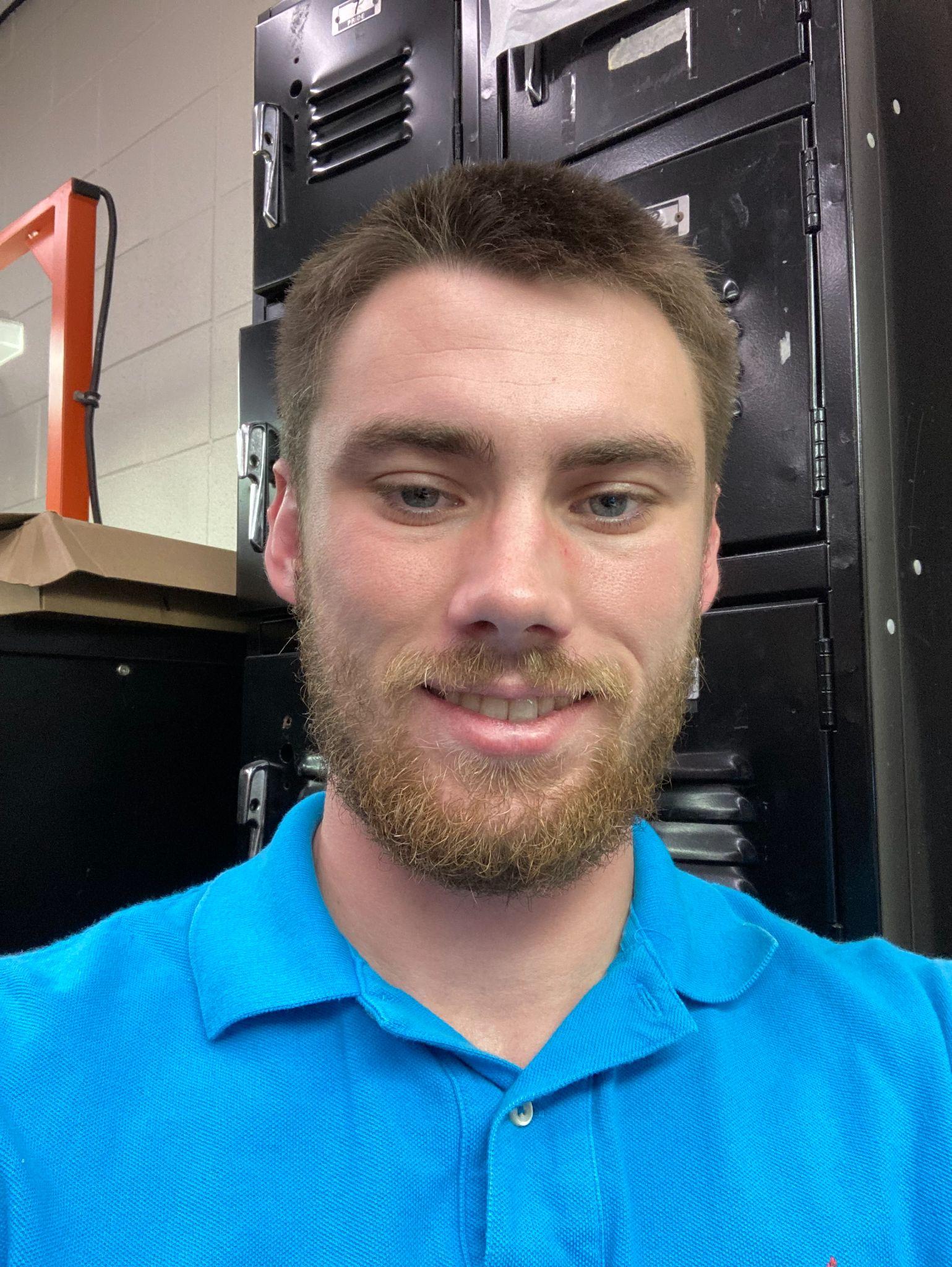 PCB Layout
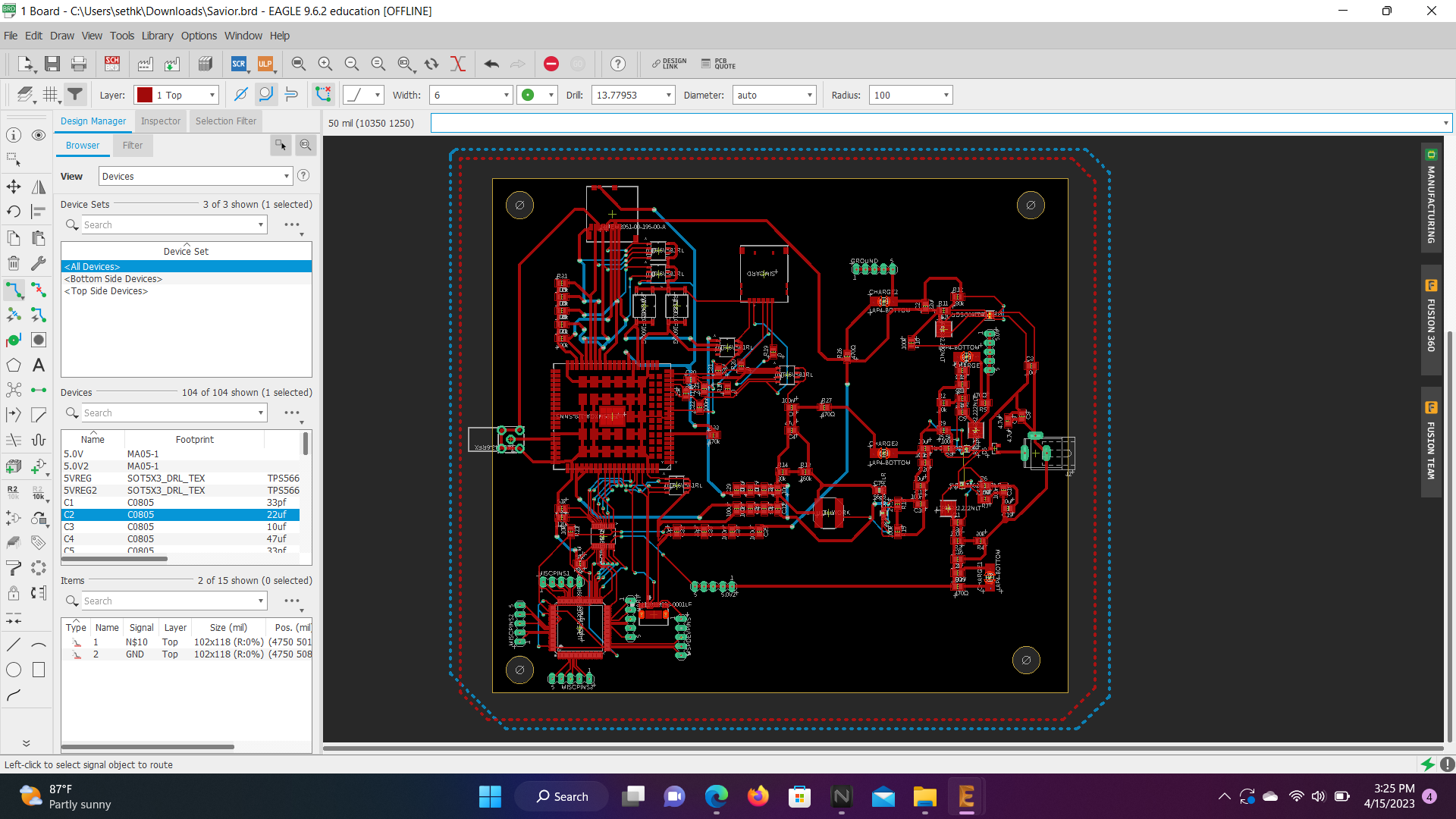 Keep design simple
2 layers
[Speaker Notes: PCB board is 84.76 mm* 134.6 mm]
Youssef
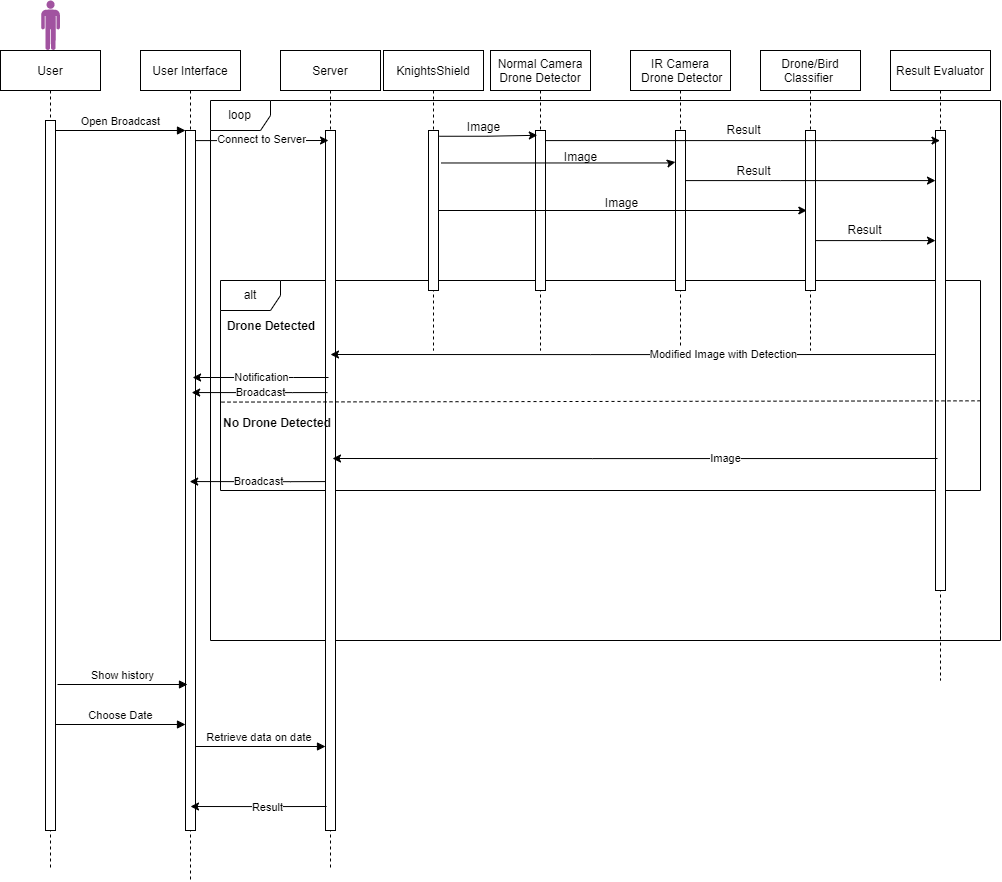 Sequence Diagram
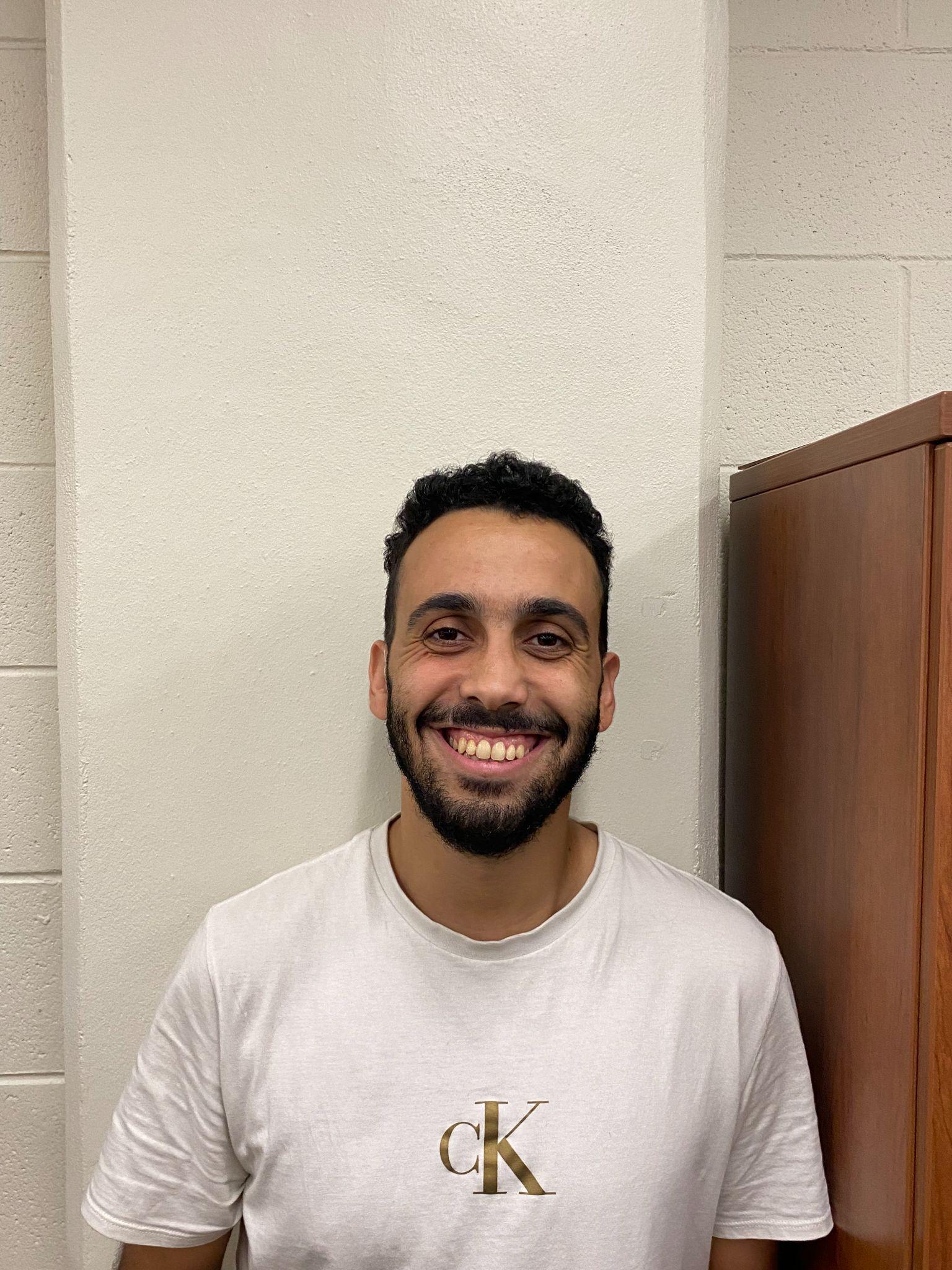 Overview of System
Website

Responsible for displaying live stream from the Jetson Nano
Show previous recordings captured by the Drone Detection System and necessary information about recording.
Developed using Next.js
Server
 
Responsible for converting RTSP to HLS
Uses NGNIX to stream
Managing the data in the database 
Ubuntu 20.2
Database: MongoDB
Storage: Google Drive
Drone Detection System

Deploy on Jetson nano
Developed using Python 3
Consist of 3 Main Modules:
Drone Detection
Streaming Module 
Recording Module
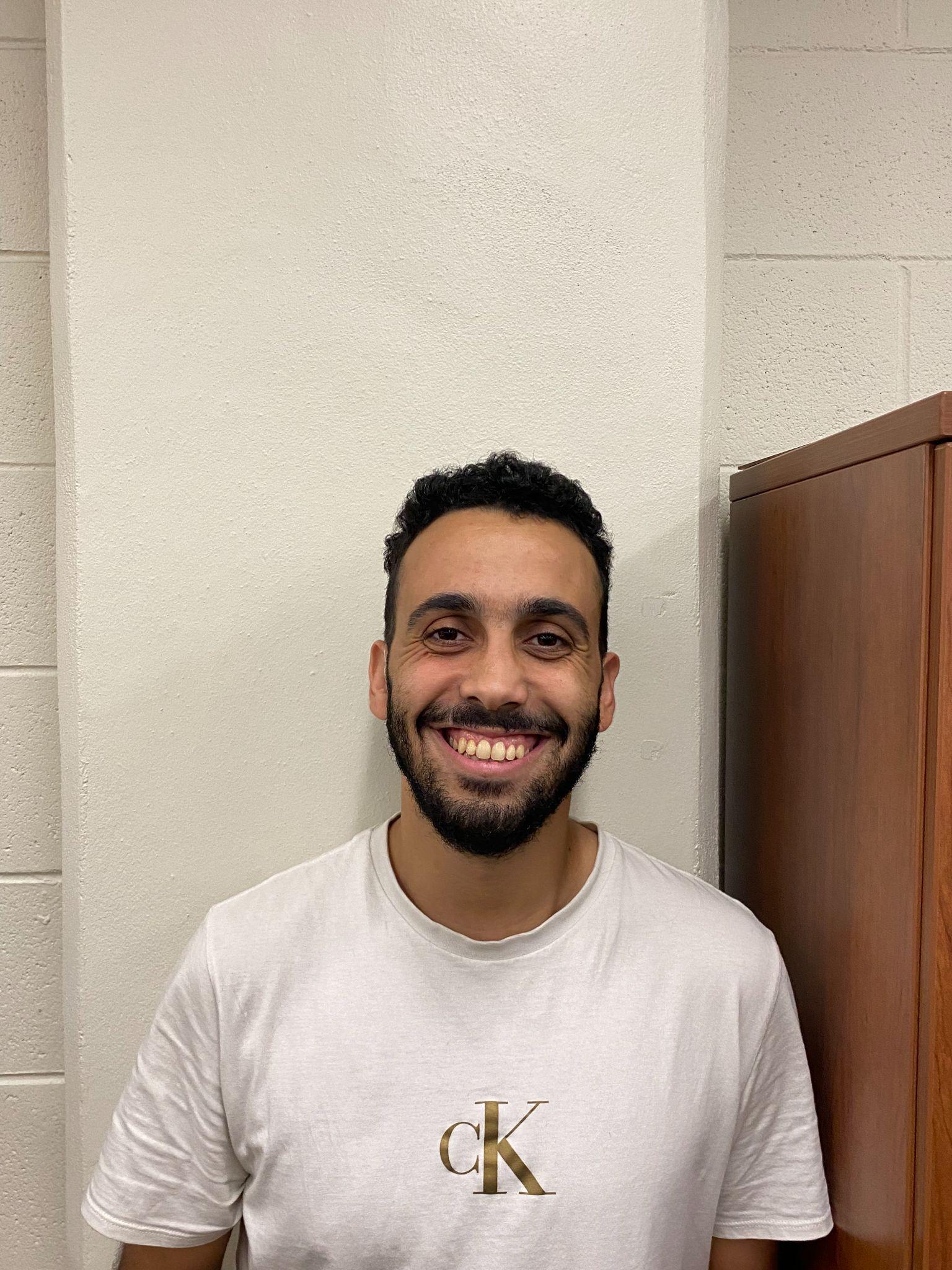 Drone Detection System
Drone Detection:
Uses the model that we trained to try and detect drone in each frame
Streaming Module:
Stream the output of the drone detection in a RTSP Stream which converted by the server to HLS to be able to stream in on a website
Recording Module:
Records and manages the recording of the stream.
The module start recording only when a drone is detect then every 10 second we check whether there is a drone. If yes, we continue else we stop recording and add to database
For a recording to be saved, drone visibility rate has to be higher than 20%
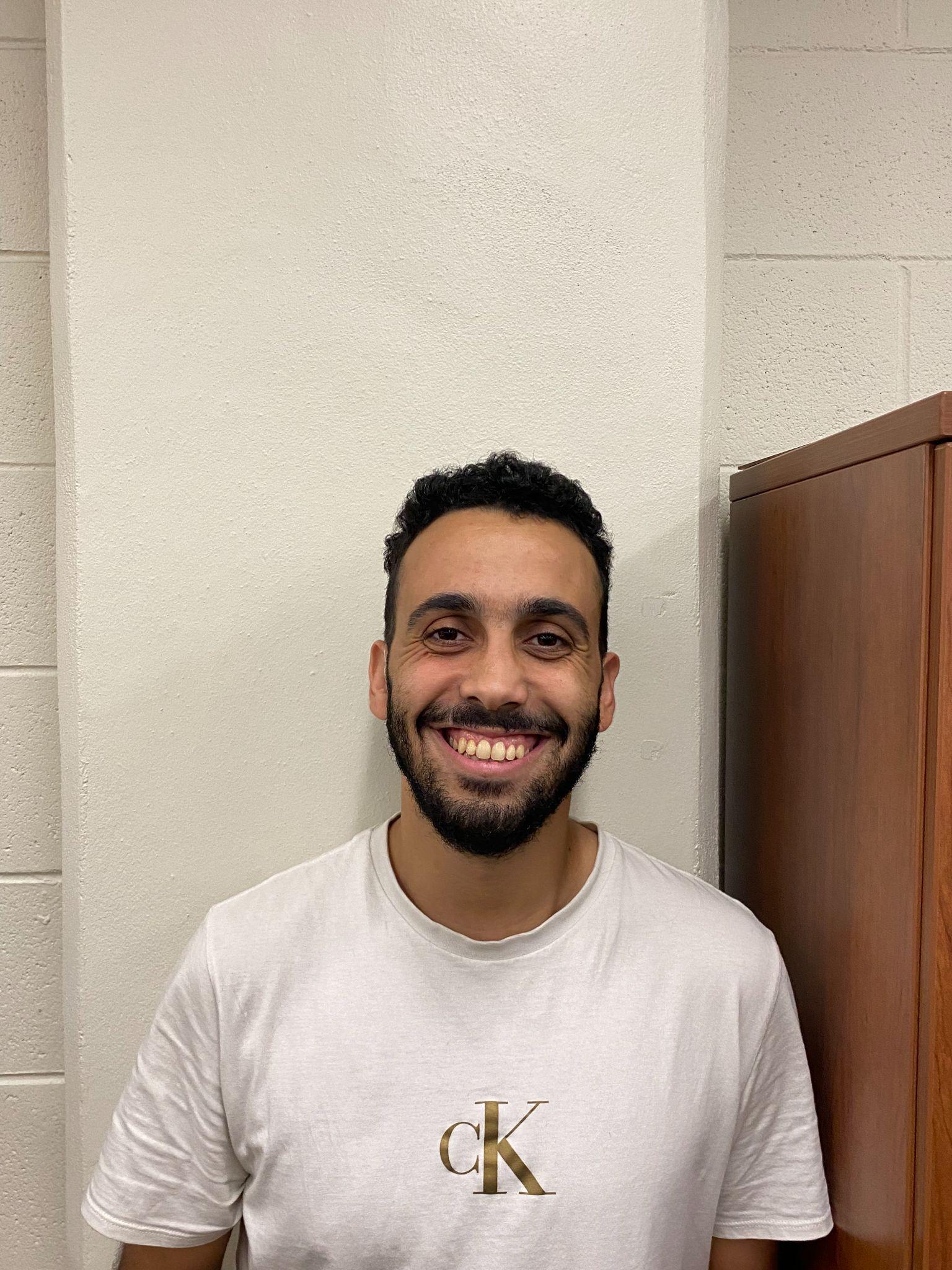 Object Detection
YoloV5 is used for good accuracy and fast detection
The Training dataset that is used consists of  3 public dataset which .
Drone Dataset (50K+ images)
Flying Object Dataset( drones, helicopter, airplane and birds) (80K+ images)
Finally Landscapes High-Quality (17K+ images)
The dataset was divided into 81% training and 19% validation.
The latest model took 96 hours to train, 28 GB GPU and 60 GB RAM
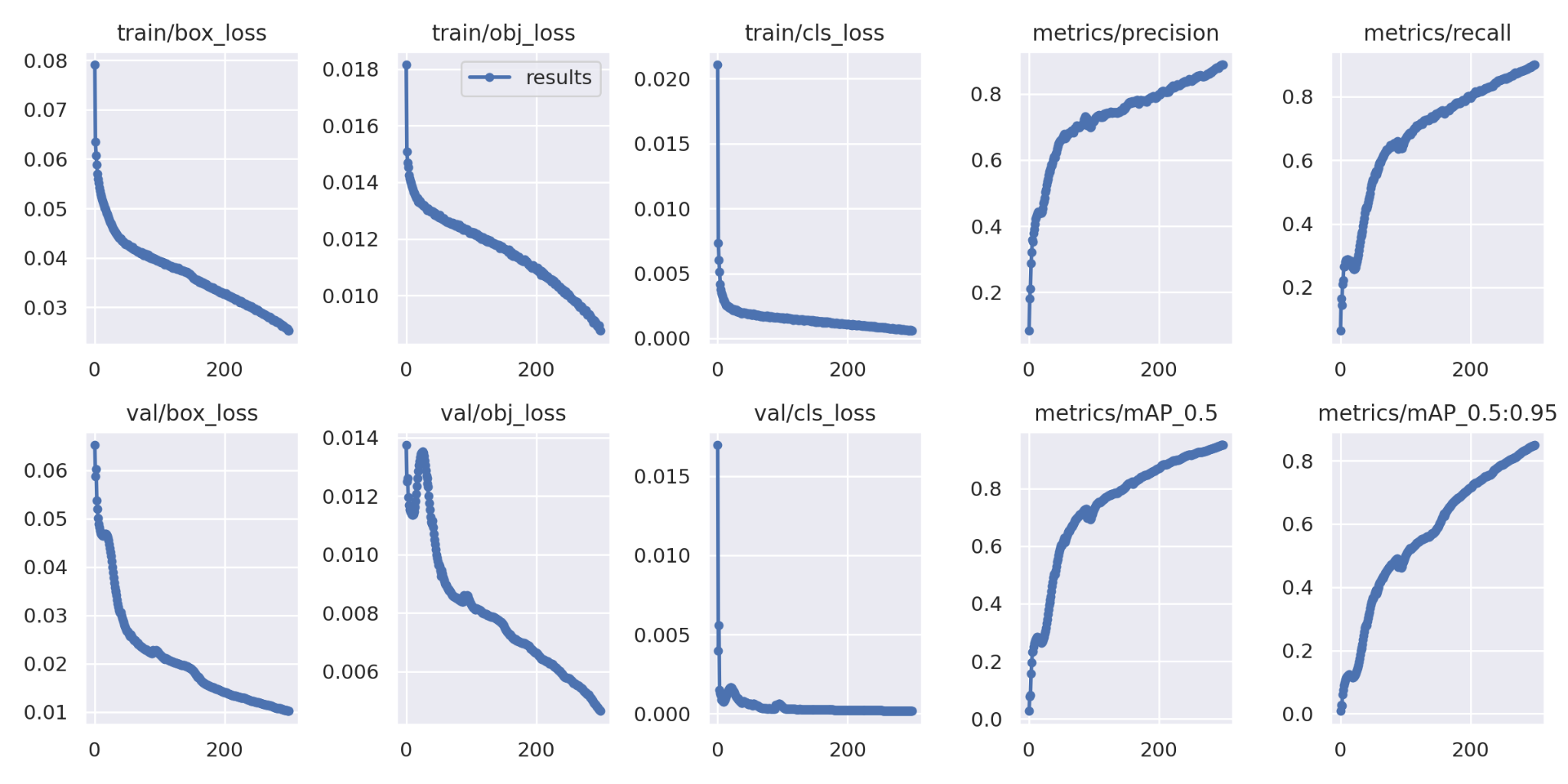 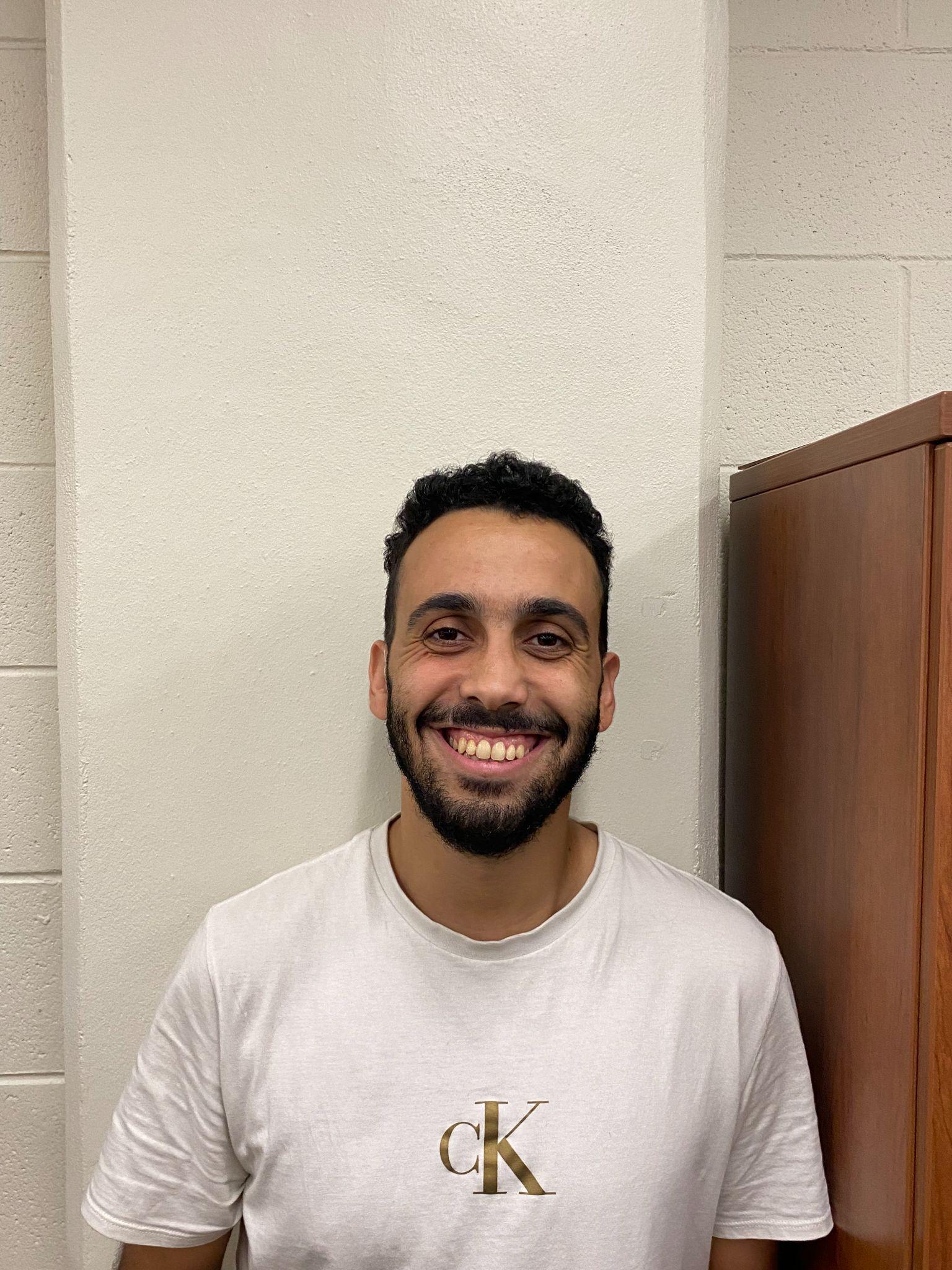 Model Comparison
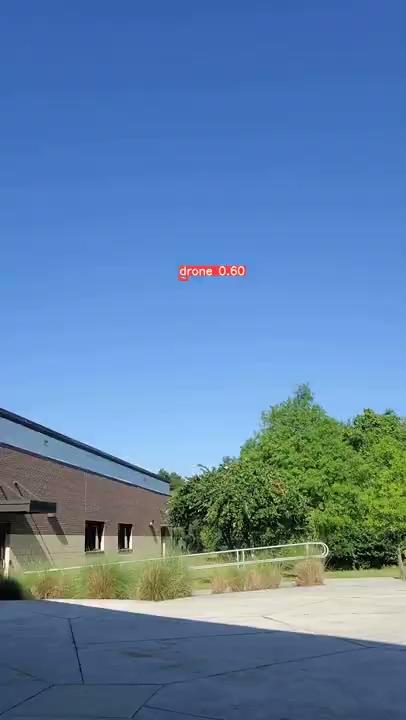 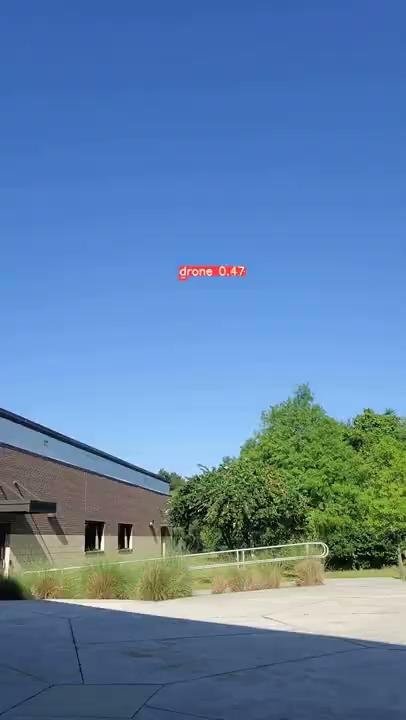 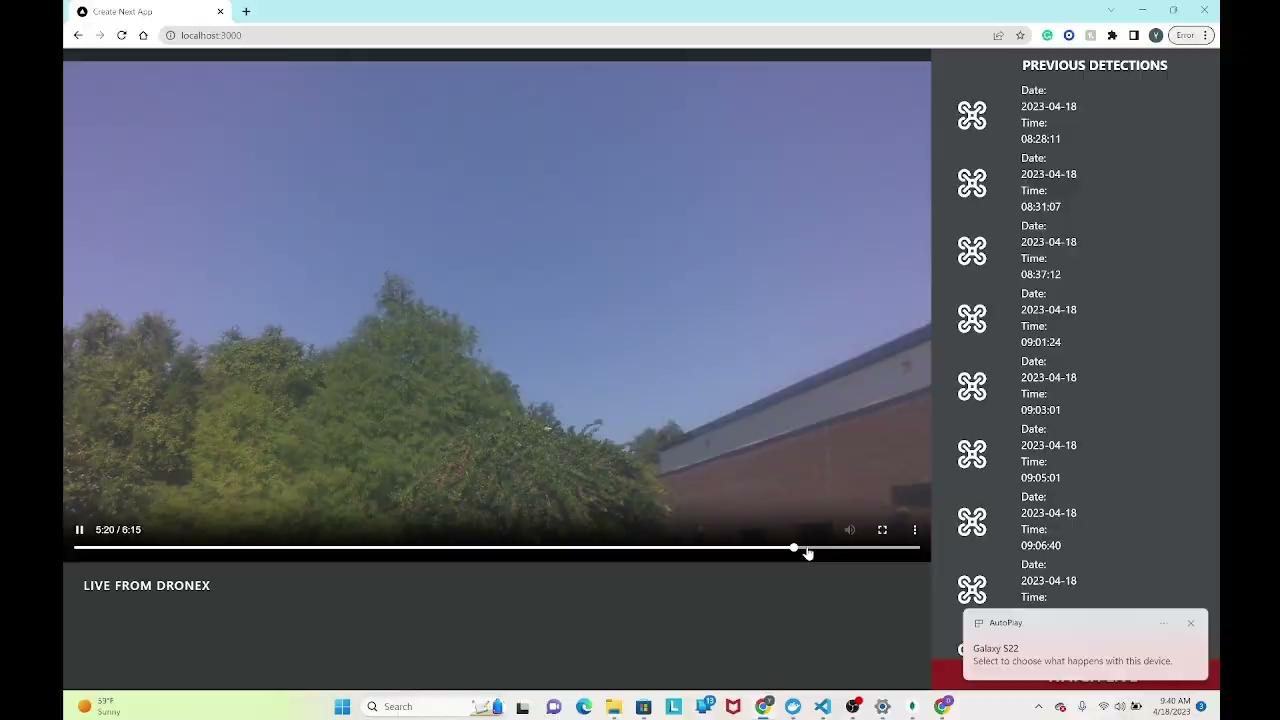 1 Dataset(50K+)
12MP
3 Dataset(150K+)
3MP
3 Dataset(150+)
	12MP
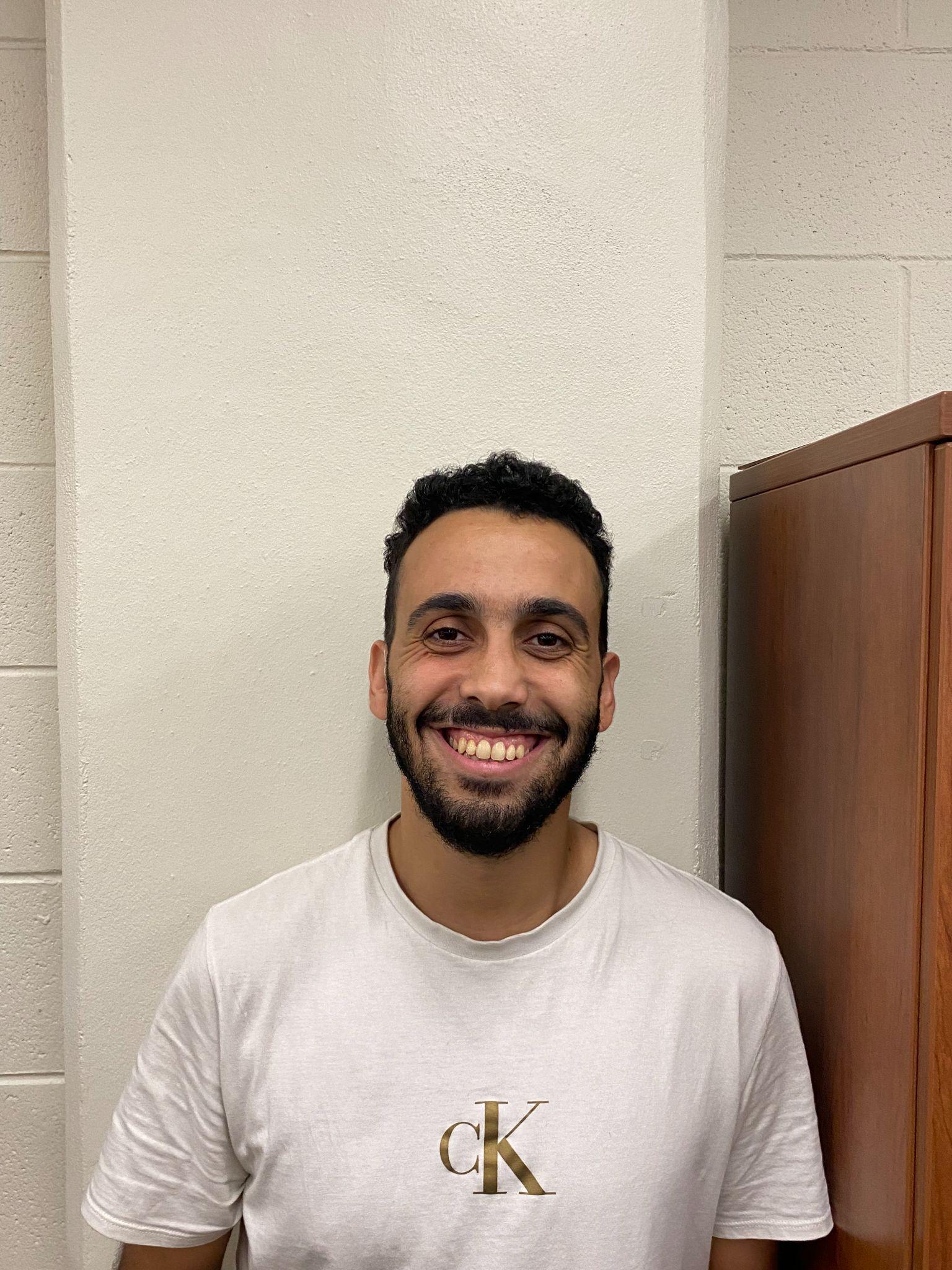 Software Frontend Framework
Youssef
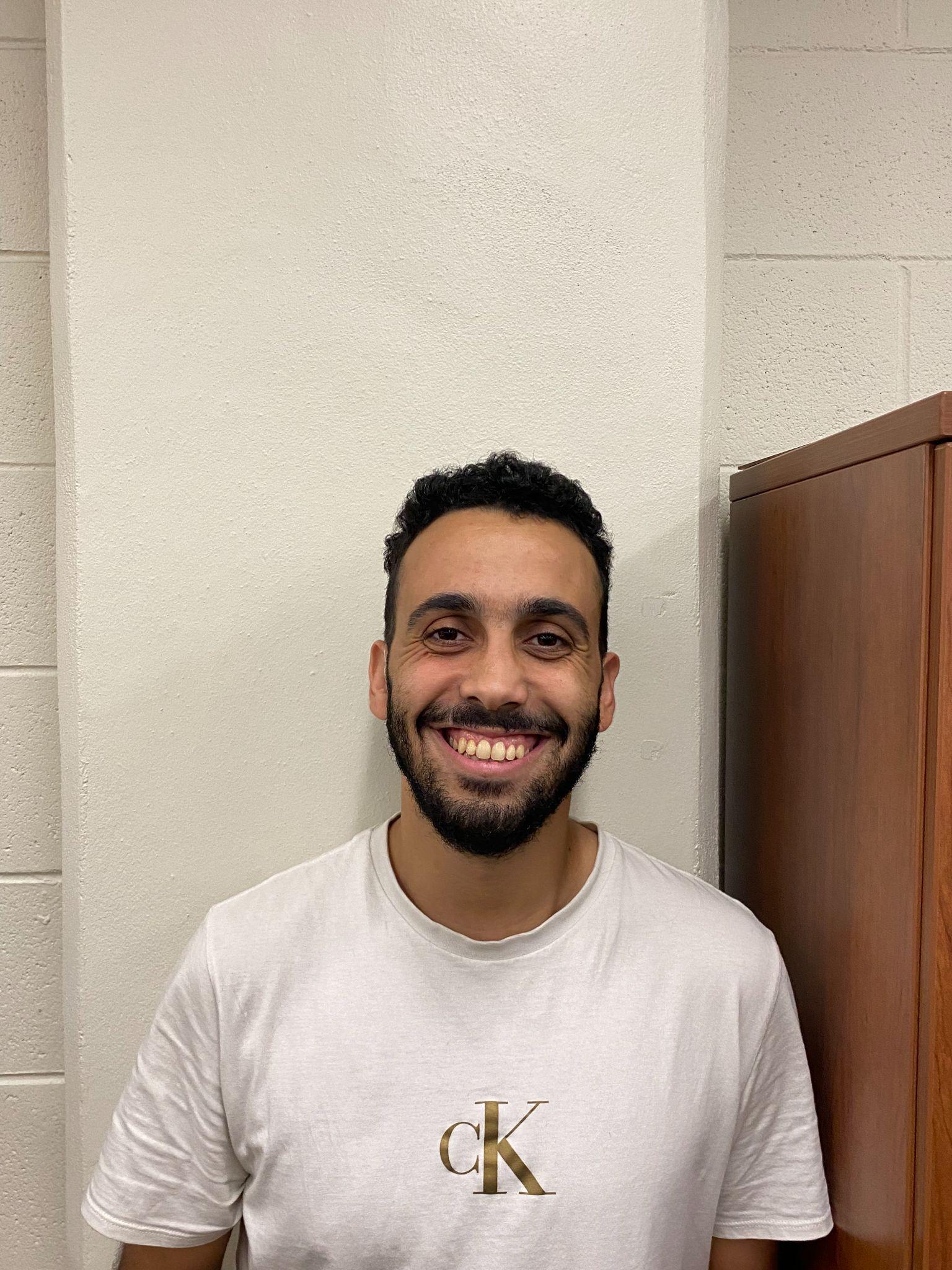 Web Stack
Youssef
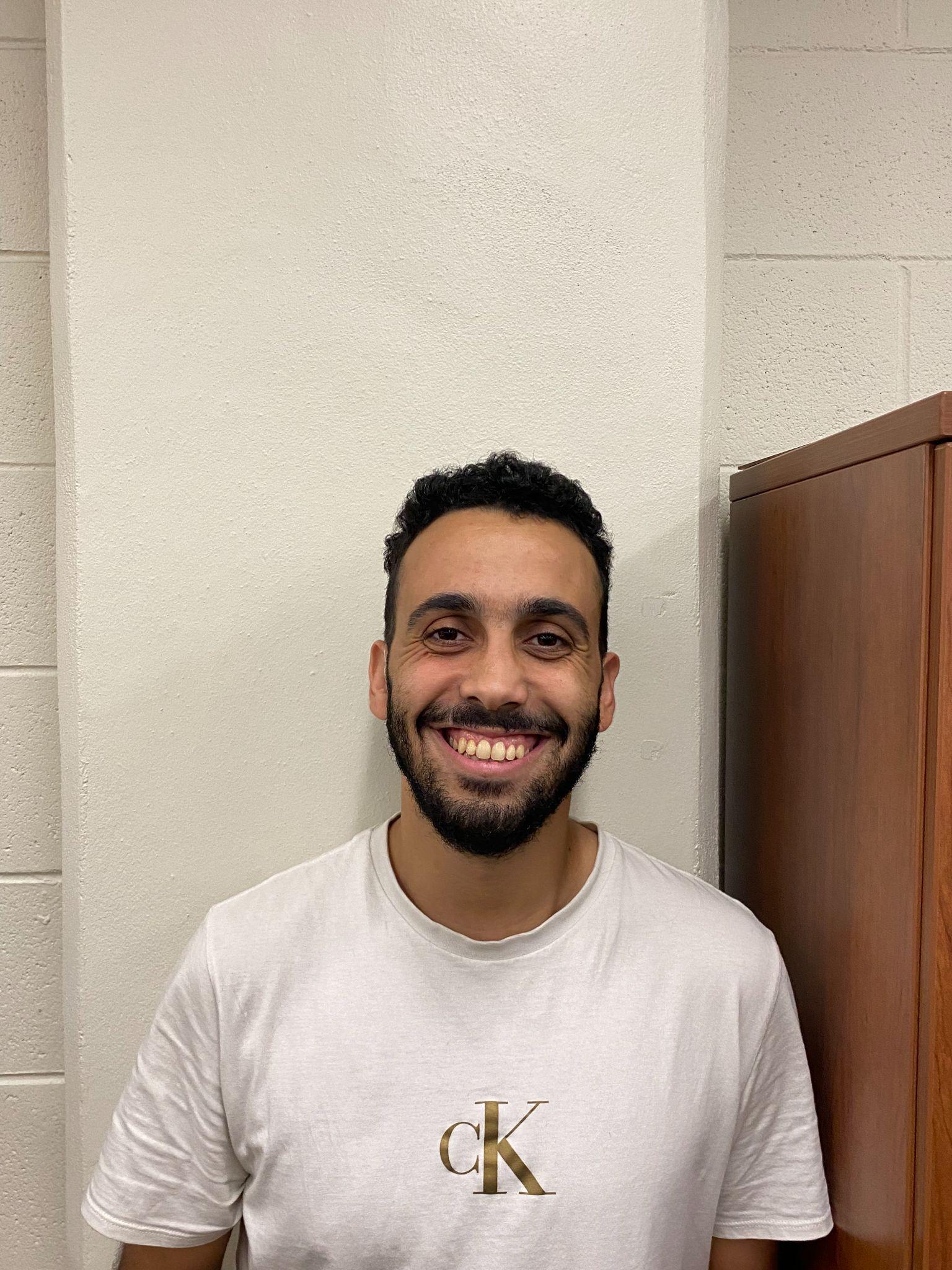 Streaming Protocols
Youssef
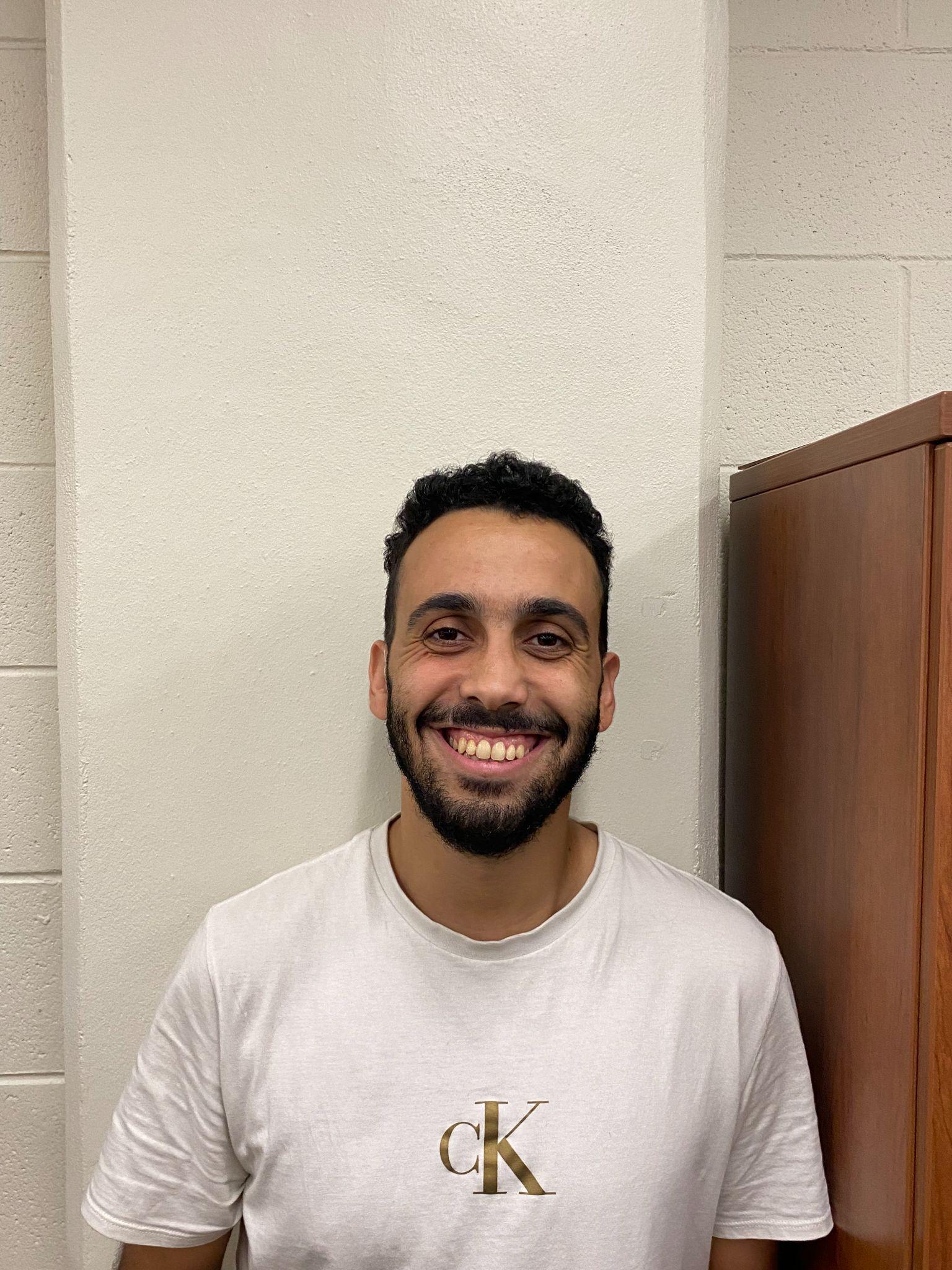 Storage
Youssef
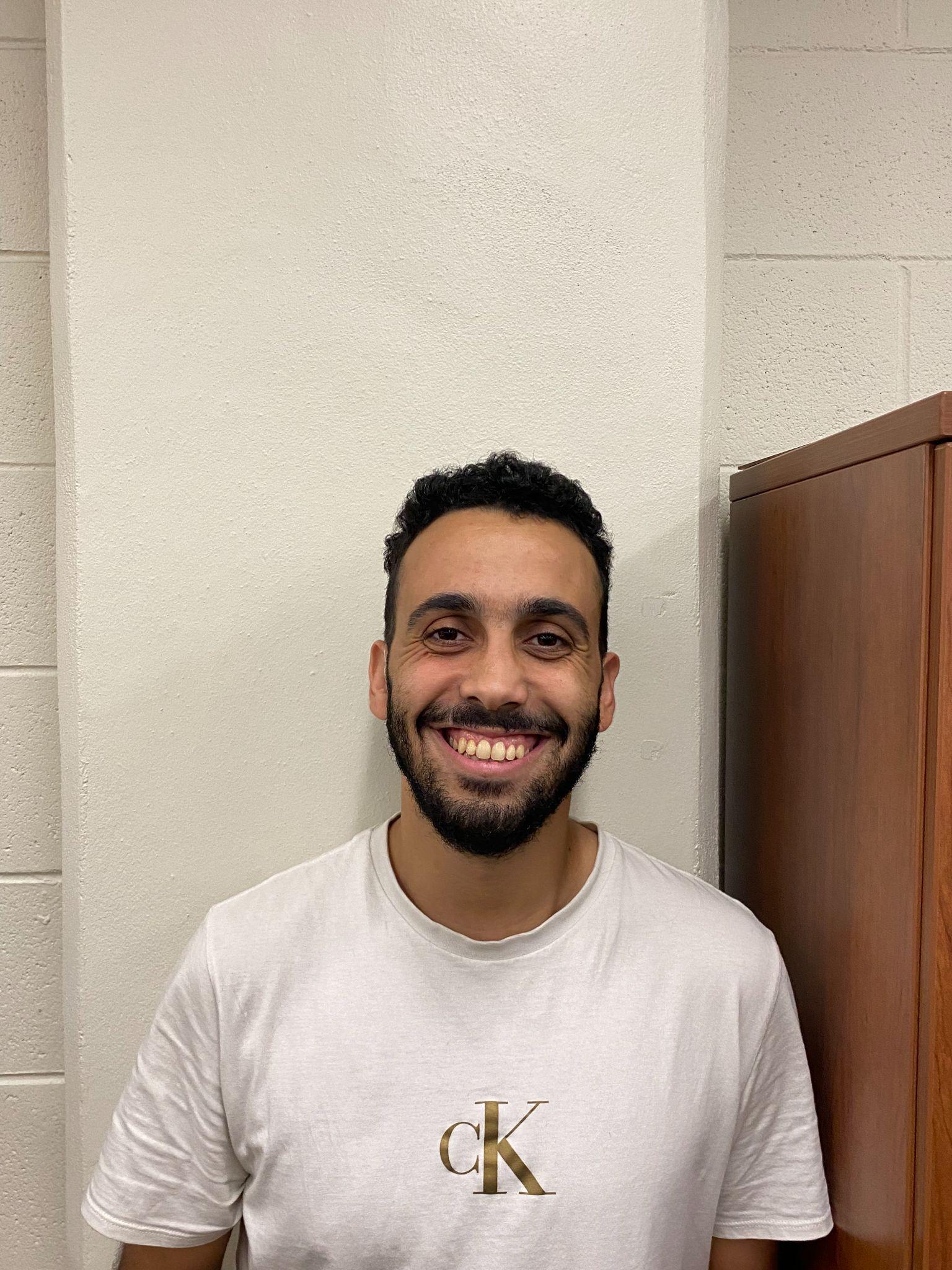 Computer Vision
Youssef
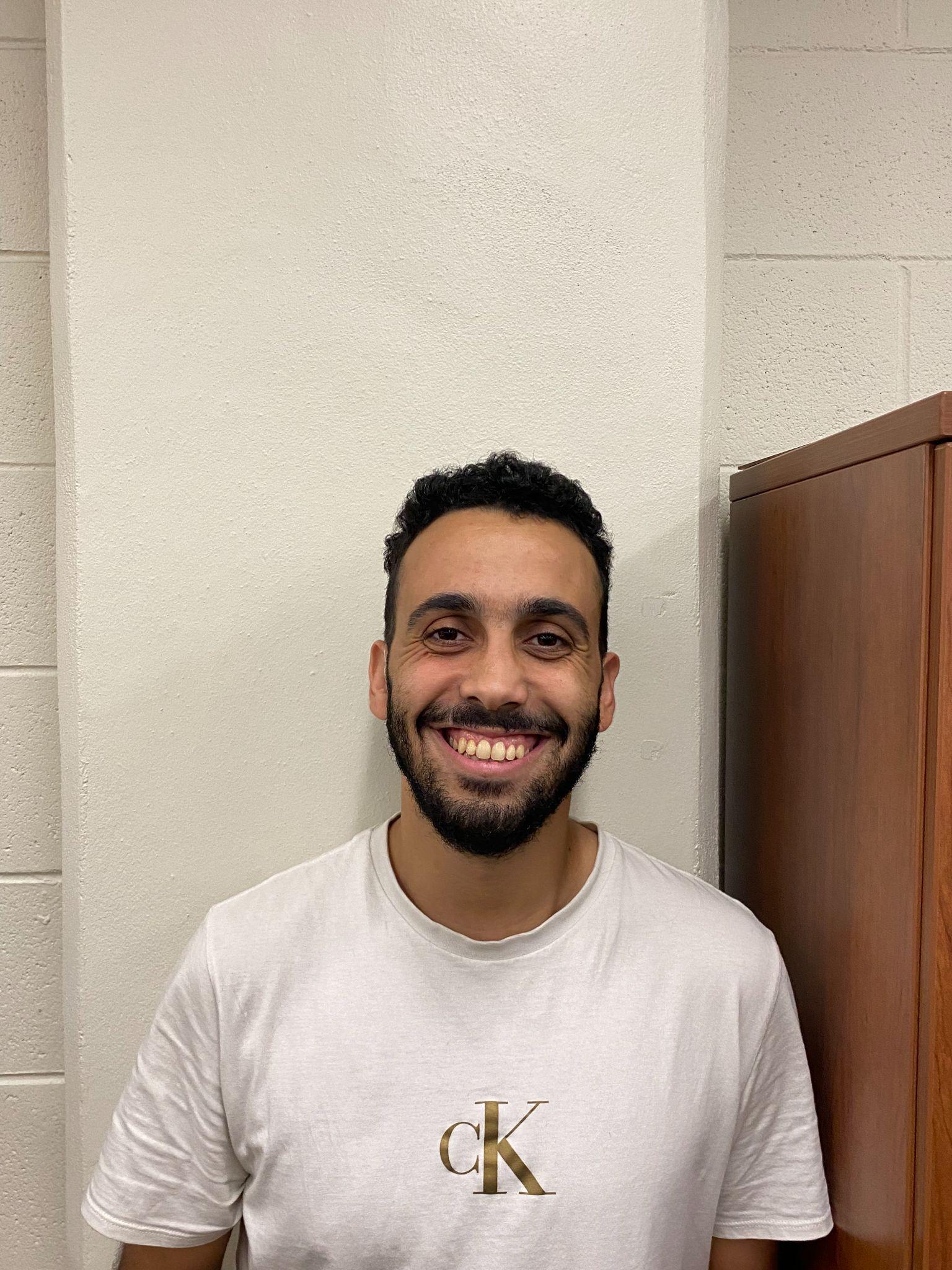 Further Improvement on current model
Re-train on more images including images of images in long distance and near camera.
Try different models to figure best performing model
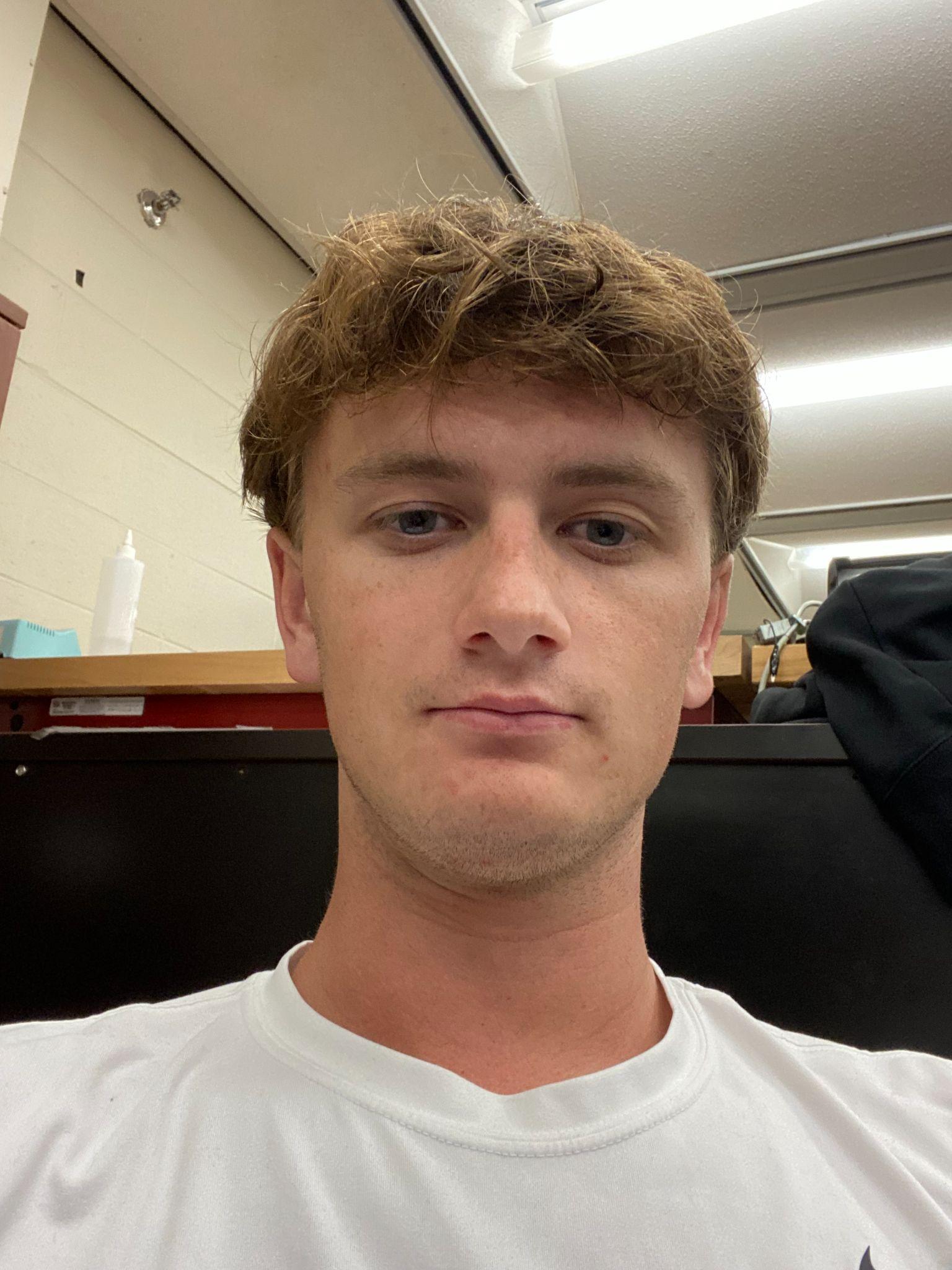 Housing our system
The system case must hold:
PCB
Jetson Nano module
Camera
Port for the antenna connection & power cord

Our housing case MUST be water resistant.
The case needs to have a transparent opening or wall for the camera to see clearly out of.
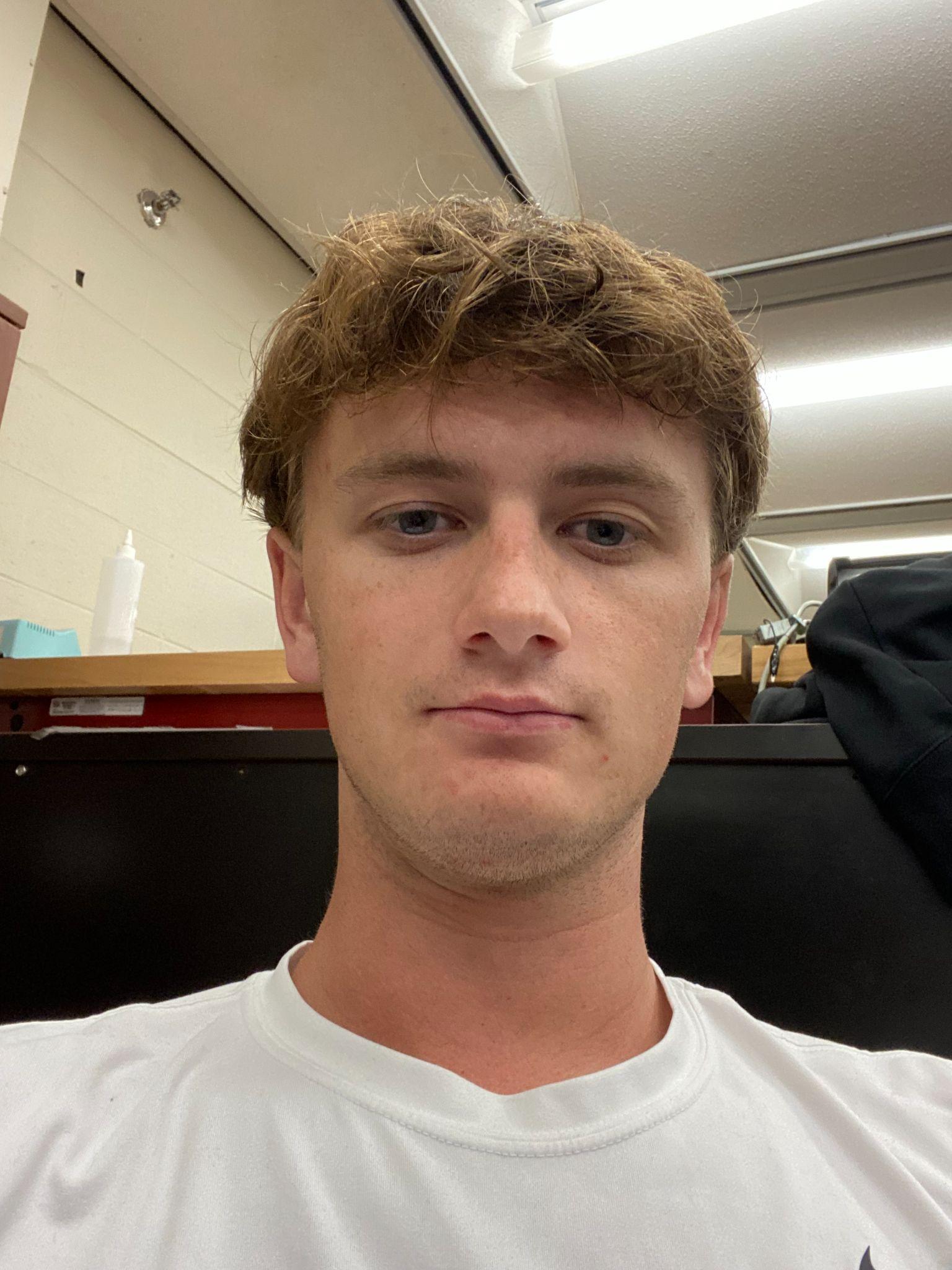 Device Case
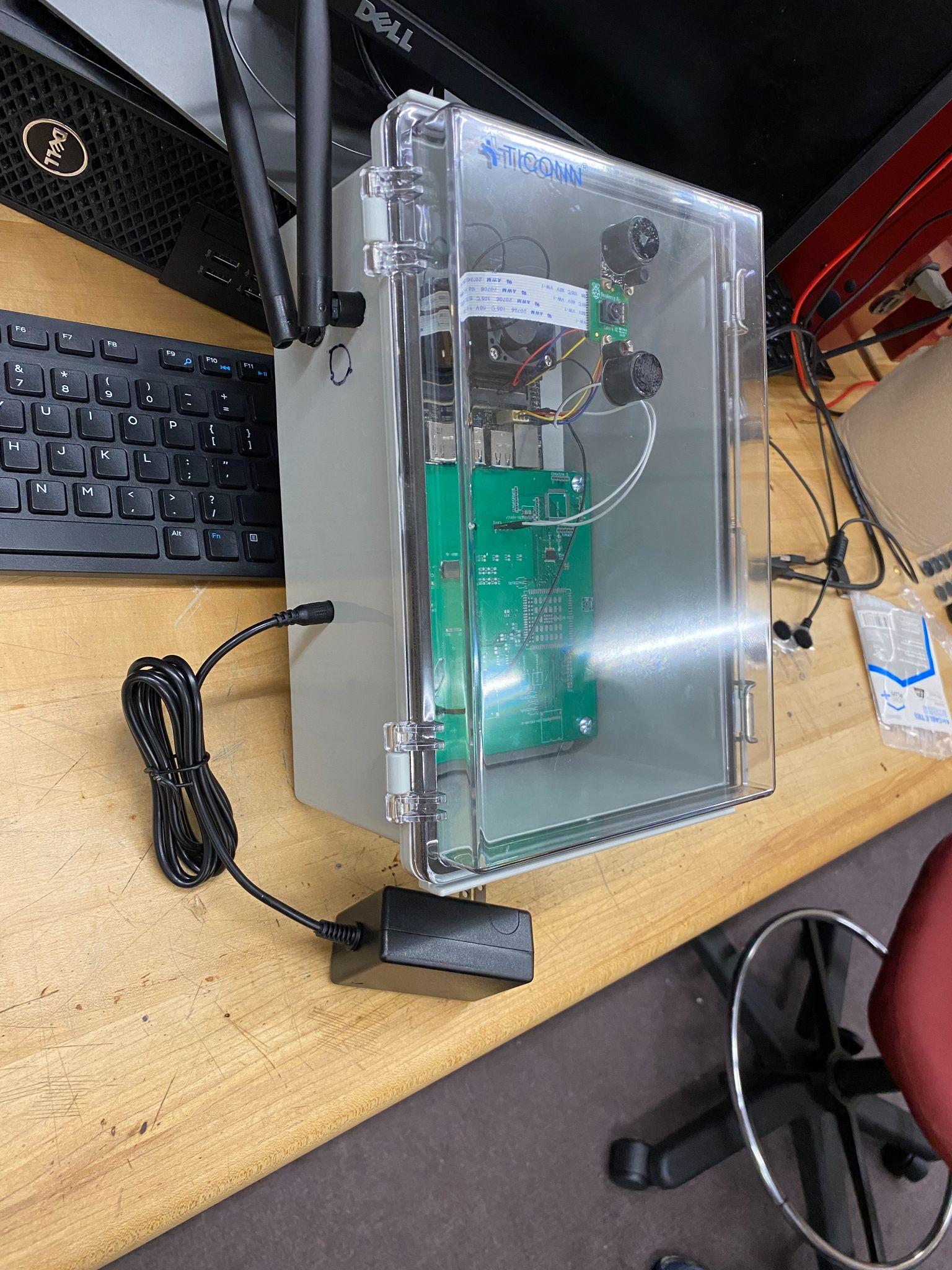 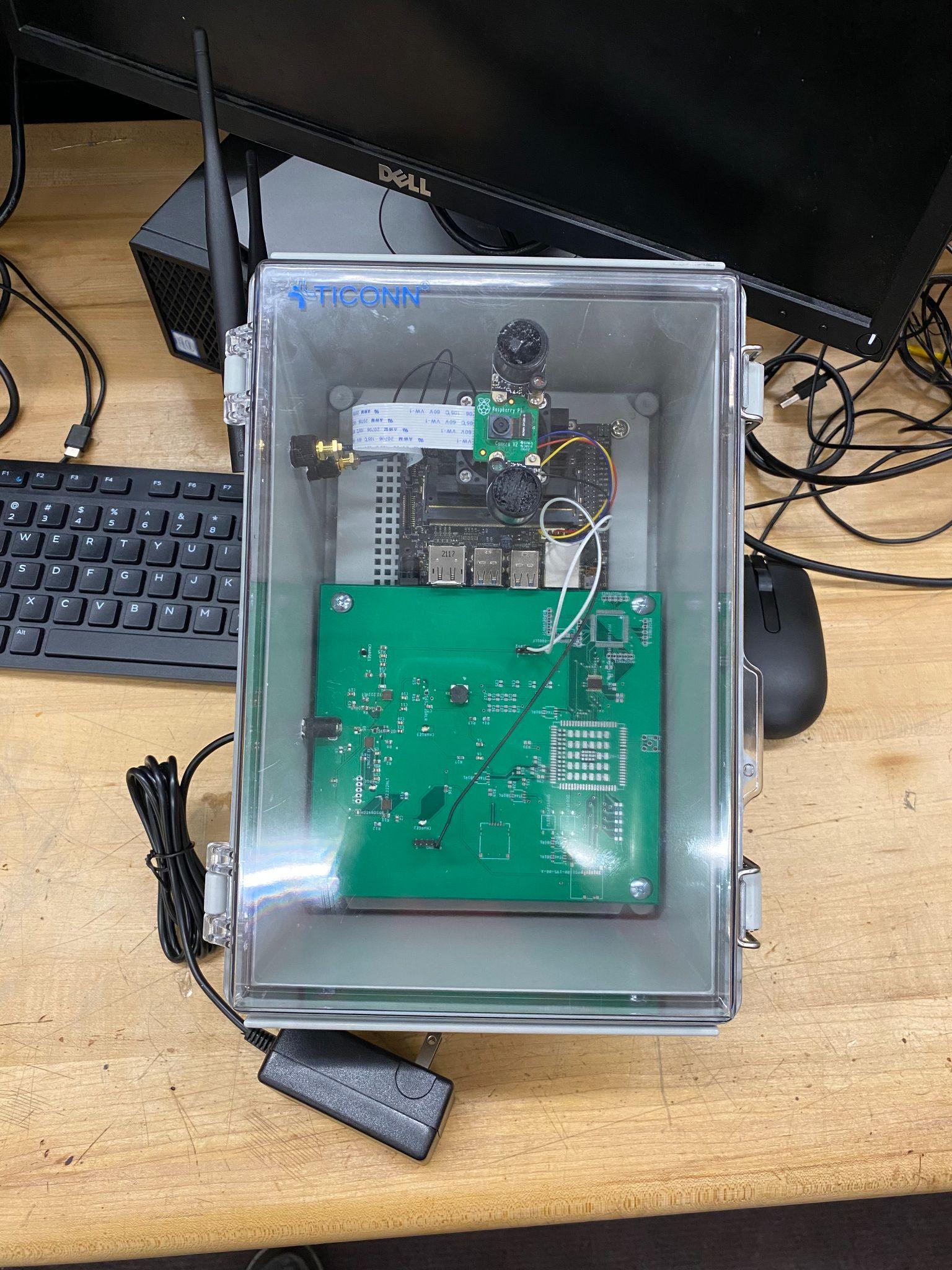 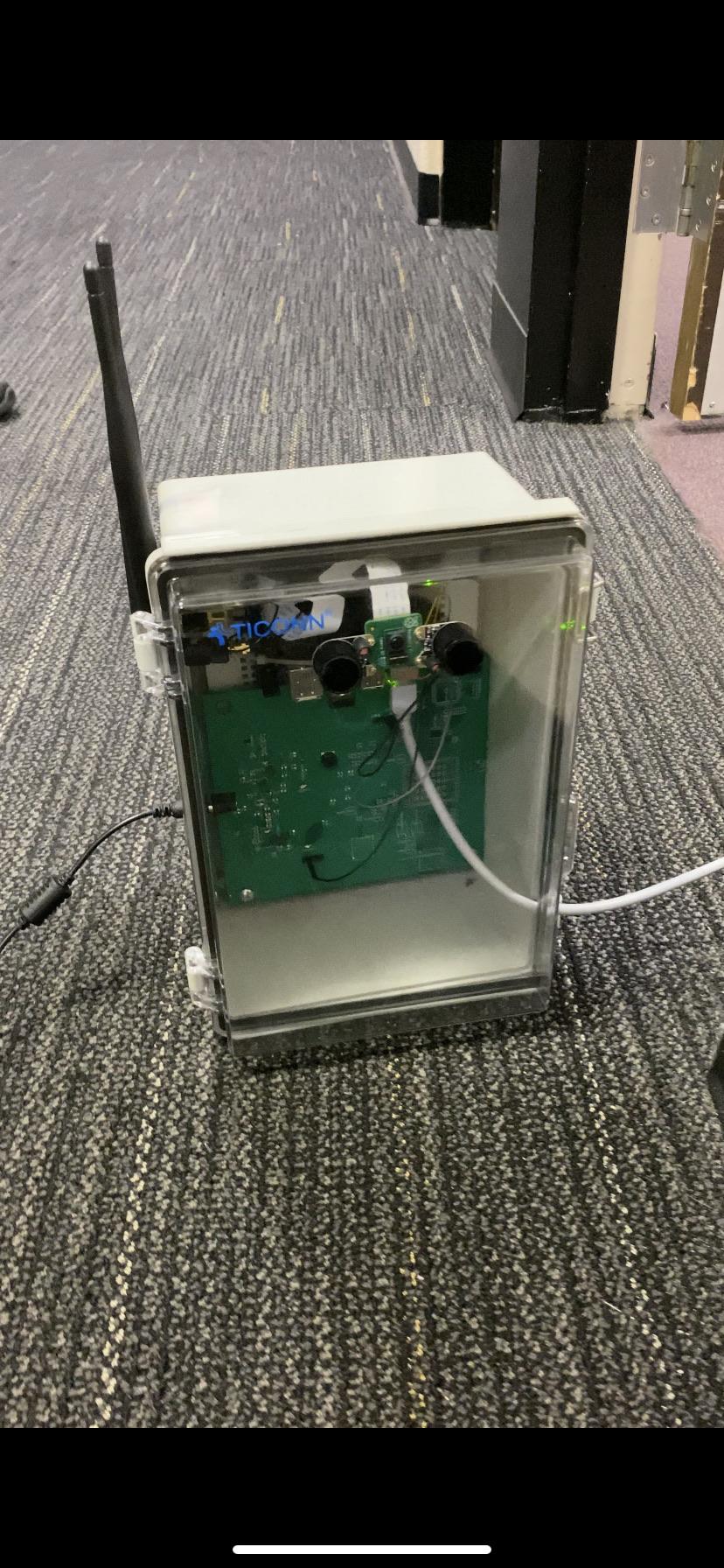 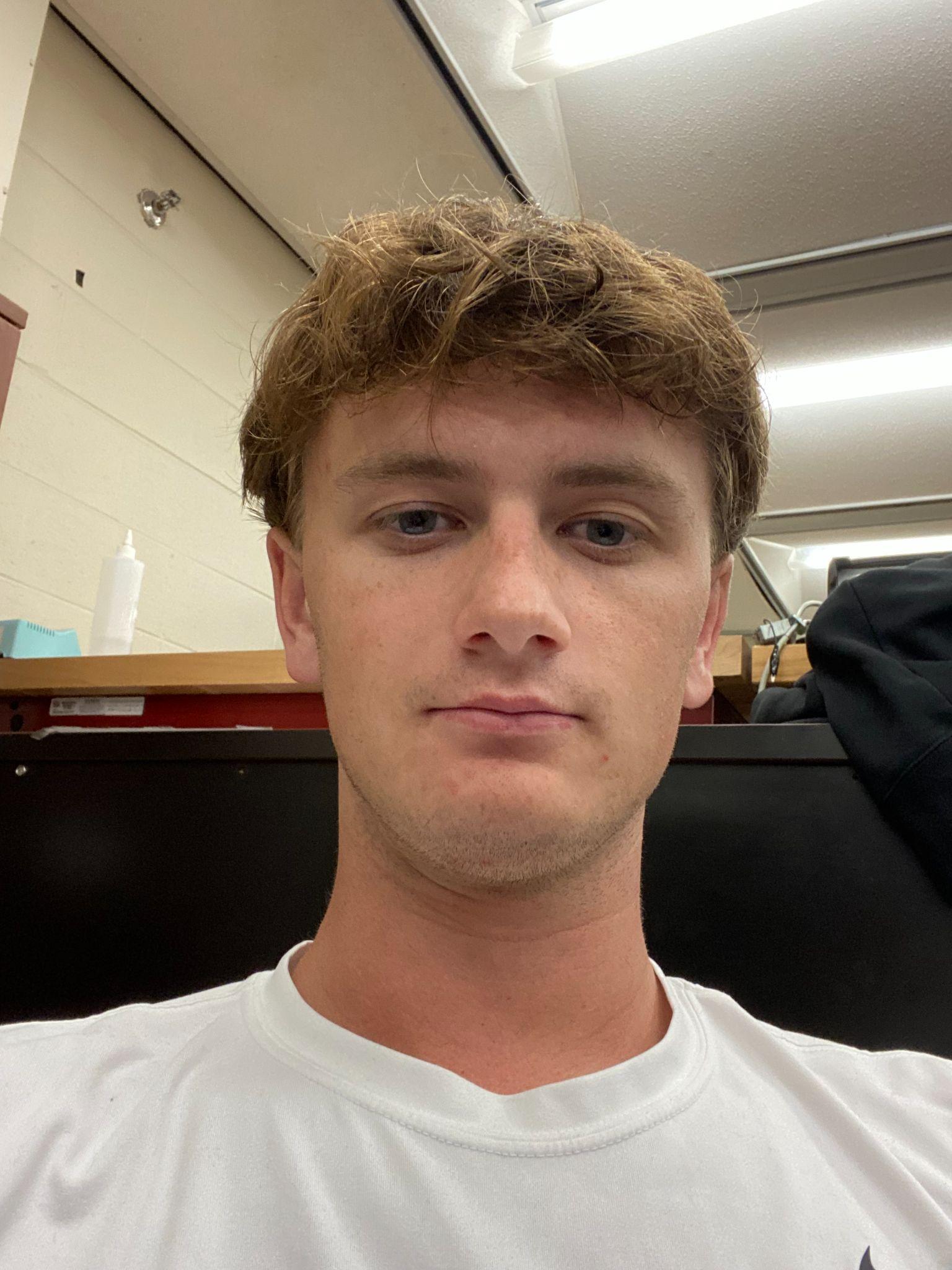 Problems/Issues
Unfamiliarity with PCB design and ordering process as well as soldering practices which caused damage to a board as well as a few components due to general inexperience. 

The original camera selected for our system was the e-cam cunano which took a long time to implement the connection to the Jetson Nano
The camera was also low resolution though it said resolution was Full HD(1080p) at 60fps
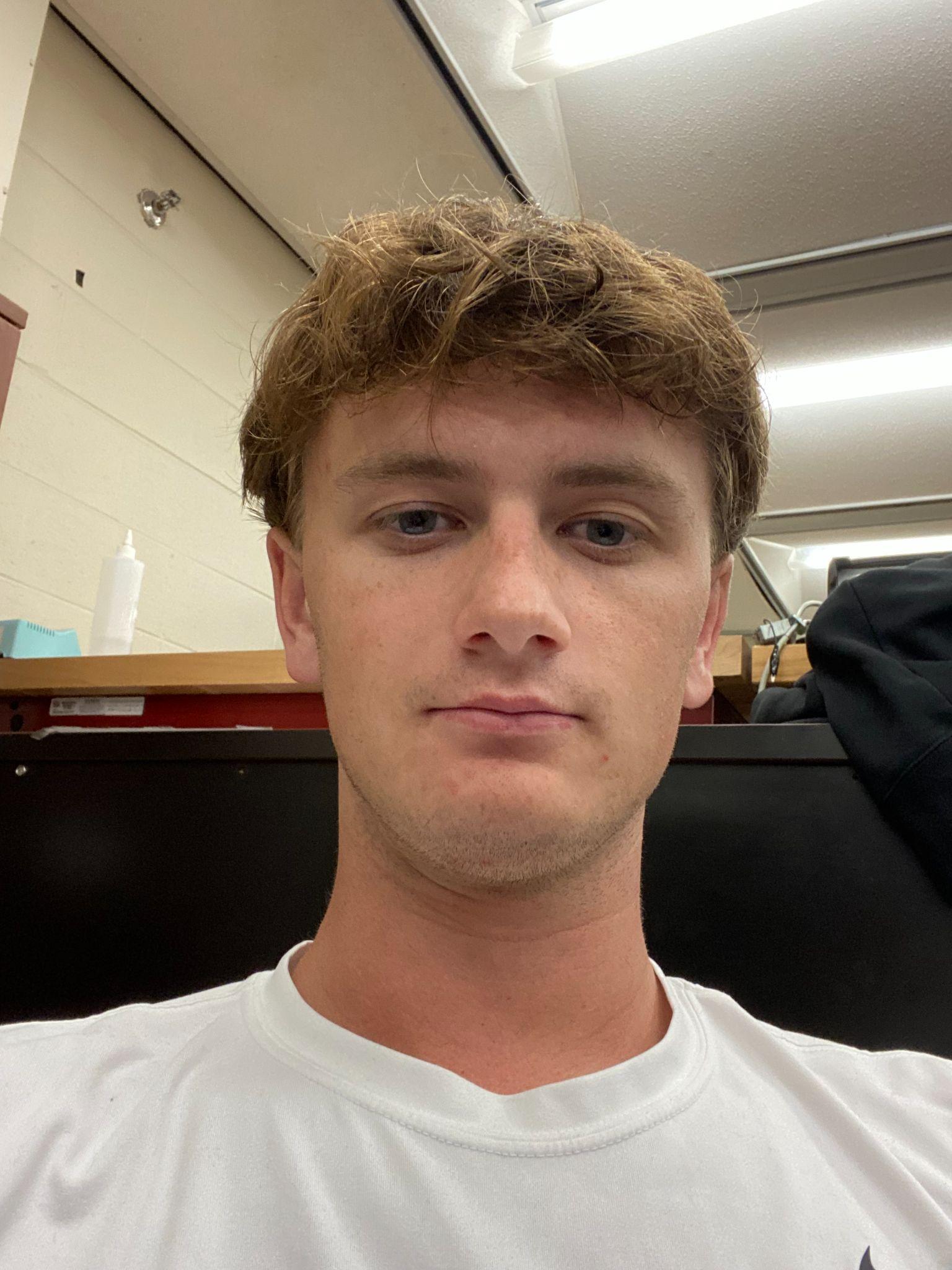 Problems/Issues cont.
Jetson Nano development tools such as pytorch and other prerequisites required several installations as for unknown reasons the Jetson Nano would not read certain prerequisites that were already installed.

Machine Learning algorithm required many compute units to efficiently train the model. This required a great deal of money so we would have a model in a timely manner of which we could test.
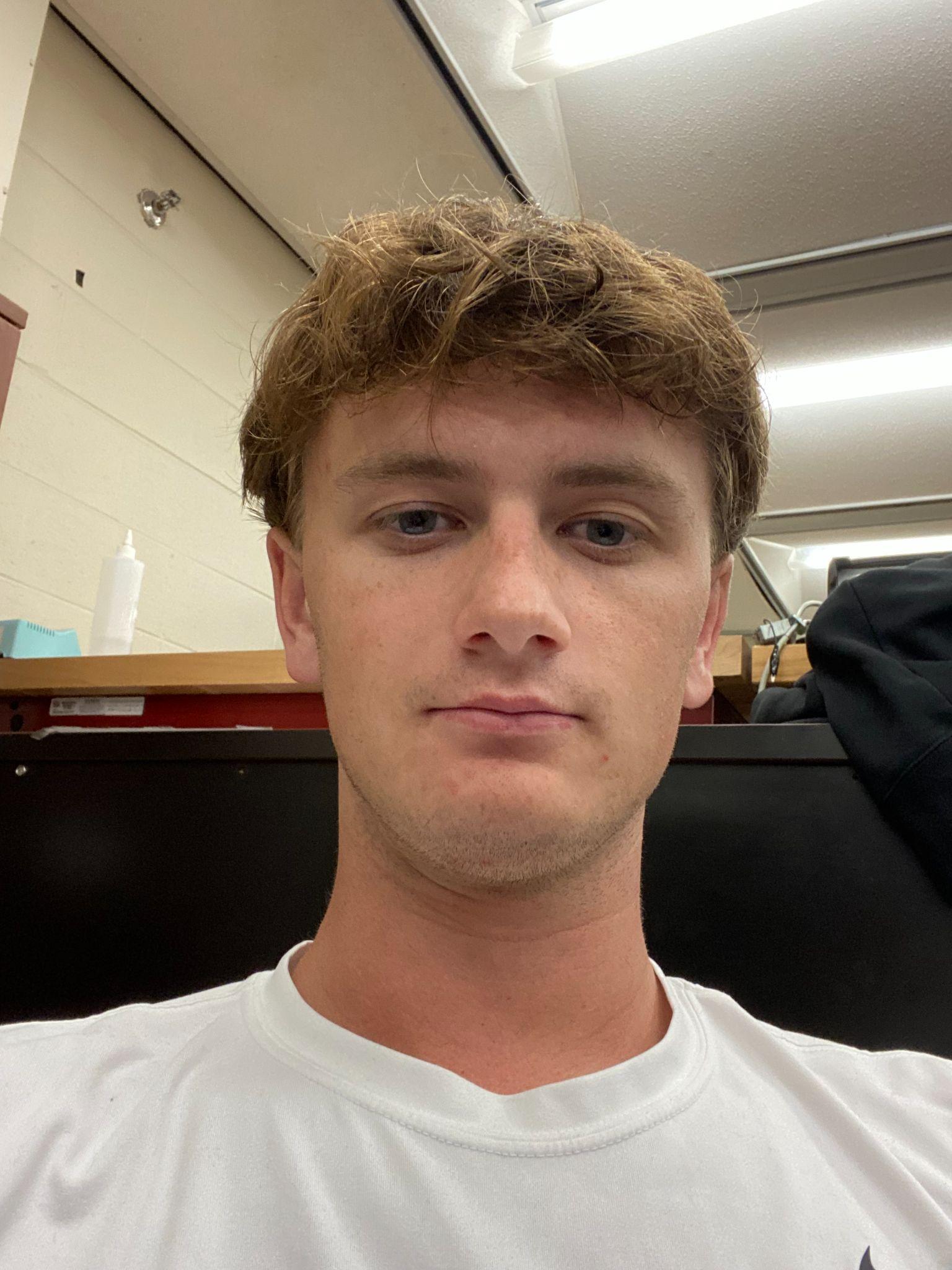 Problems/Issues Cont
Our first model lacked background images which caused a large amount of false positives.
Current model required a new database that had to be configured to fit our training model multiple times.
Purchased an off-brand imv219 camera that was nonfunctional with Jetson Nano
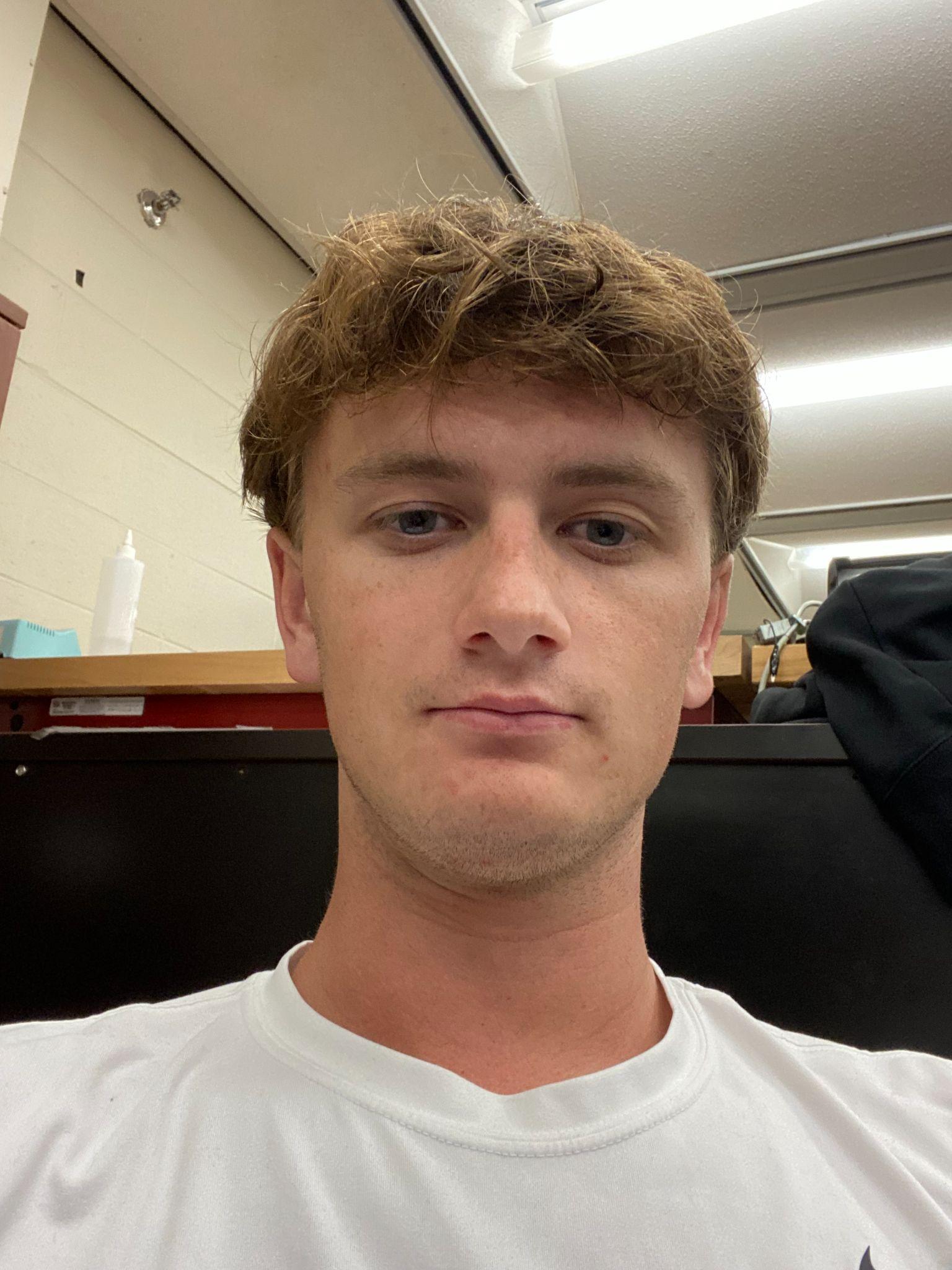 Improving in the future
We would look in the future at large battery and solar solutions to allow for a wider range of usage.
We would also like to look at improving the user interface and adding app integration in the future as the website is currently fairly simplistic and bare bones.
A higher quality camera would allow for more accurate detections.
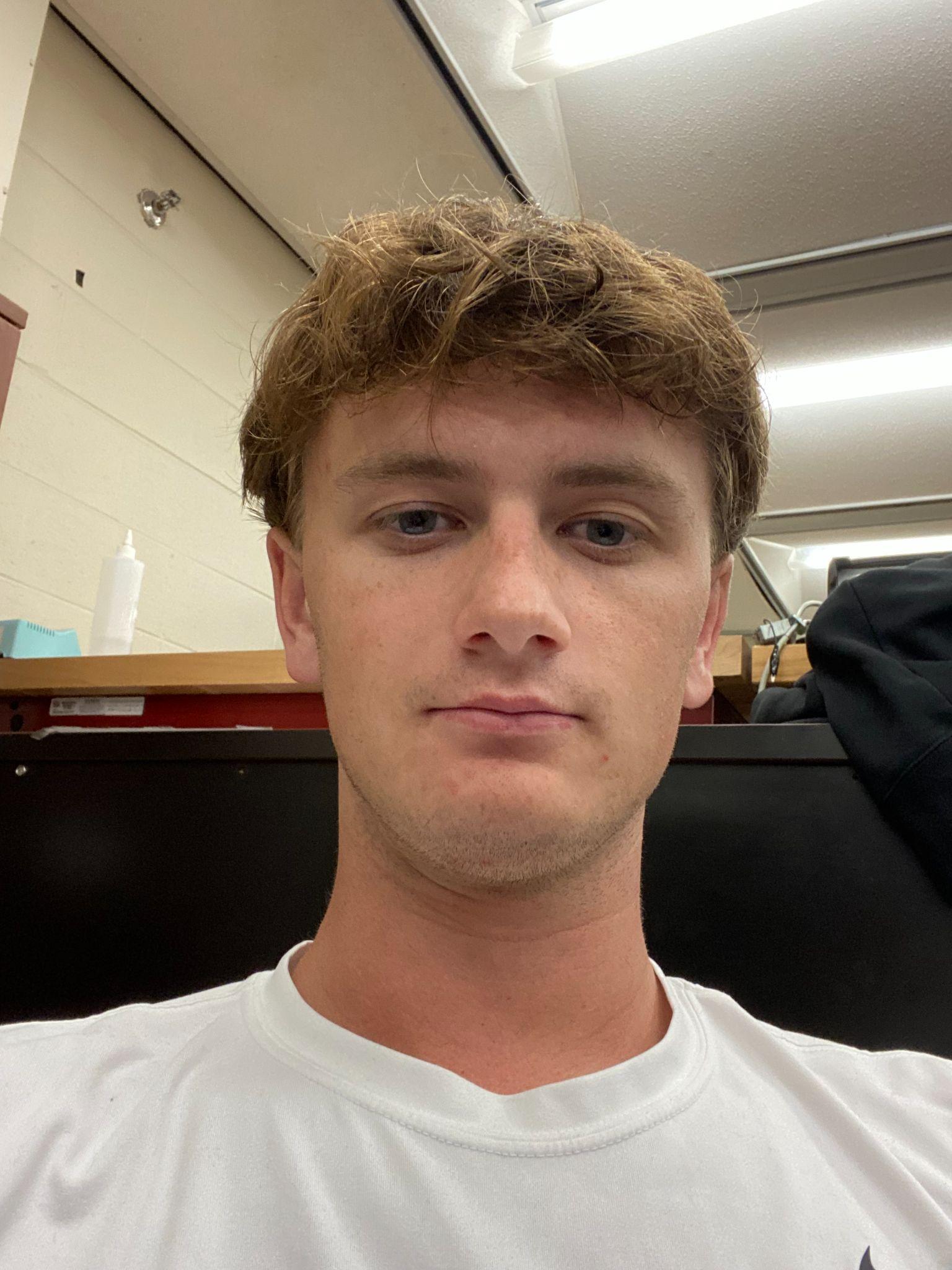 Total Budget
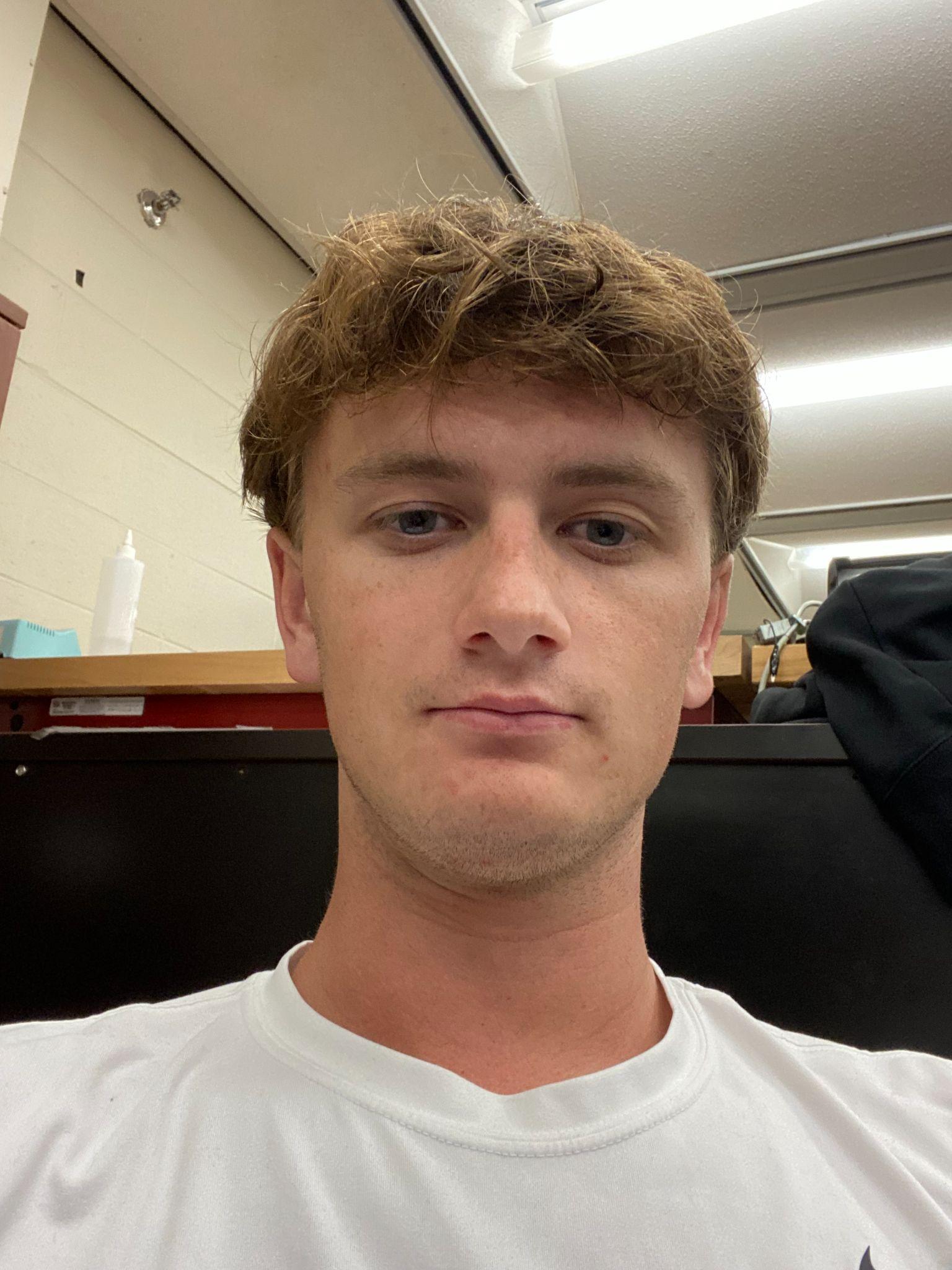 Budget to replicate this System
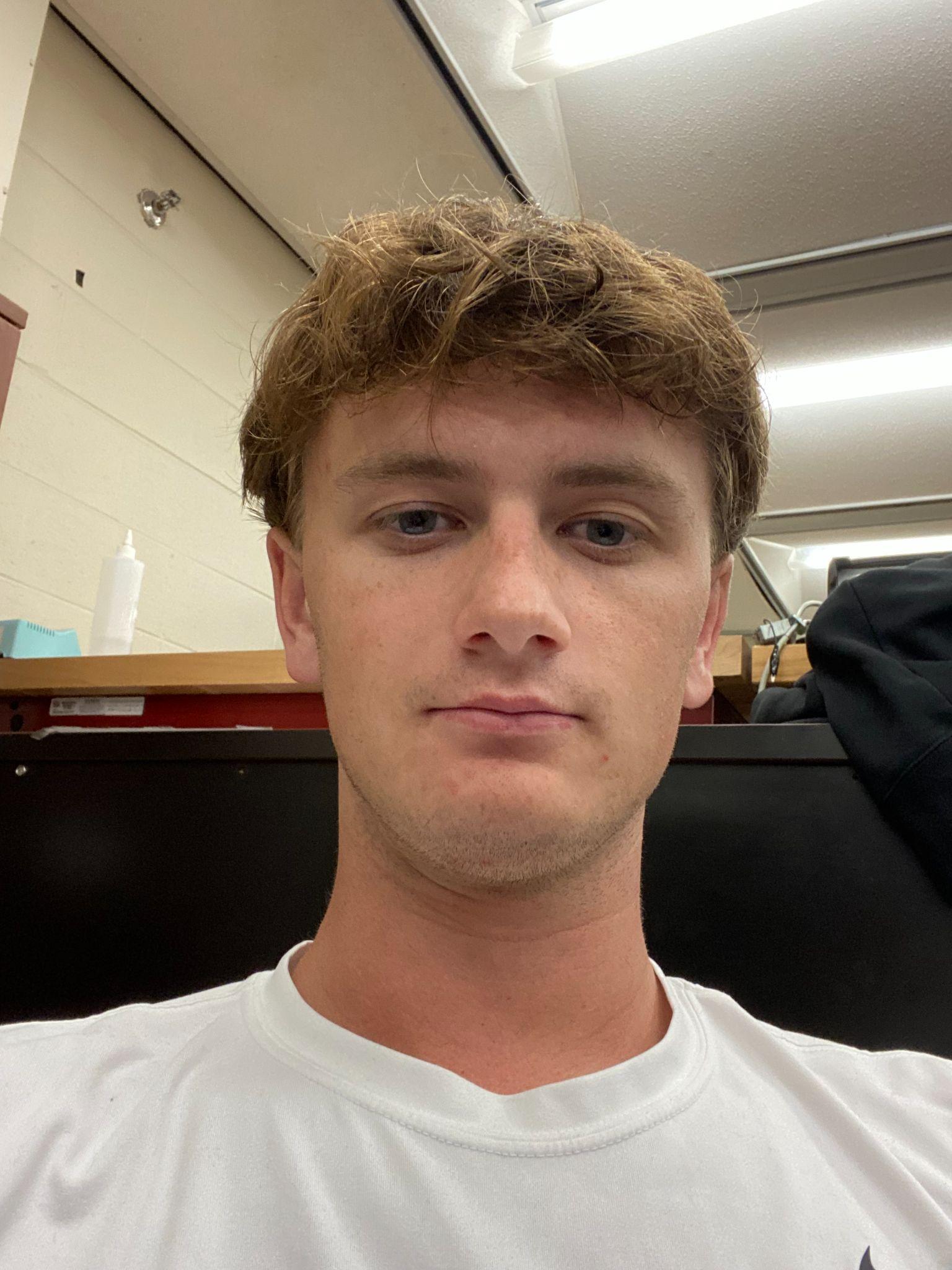 Work Distribution
P: Primary 
S: Secondary
Thank You